What we do
Who we are
EuroDev is a company of dedicated, experienced, multilingual business developers who assist internationally oriented North American medium-sized organizations with a strategic focus to develop the European market.
For the past 26 years, EuroDev has partnered up with over 500 US and Canadian companies to help them expand to the European market. ​
We are all about international business and personal development!
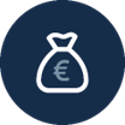 SALES OUTSOURCING​​Market research, entry strategy, lead generation and sales
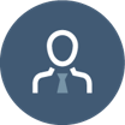 HR OUTSOURCING​​European region recruitment, employment and HR outsourcing services
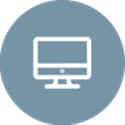 DIGITAL MARKETING​​
Online strategy development to drive engagement with B2B buyers
OUR CLIENTS​
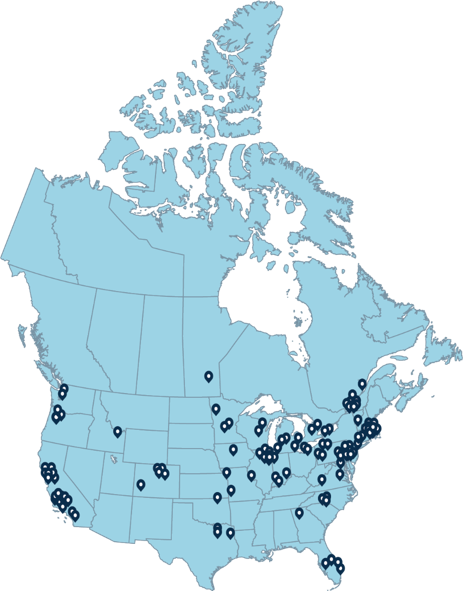 Meet our team
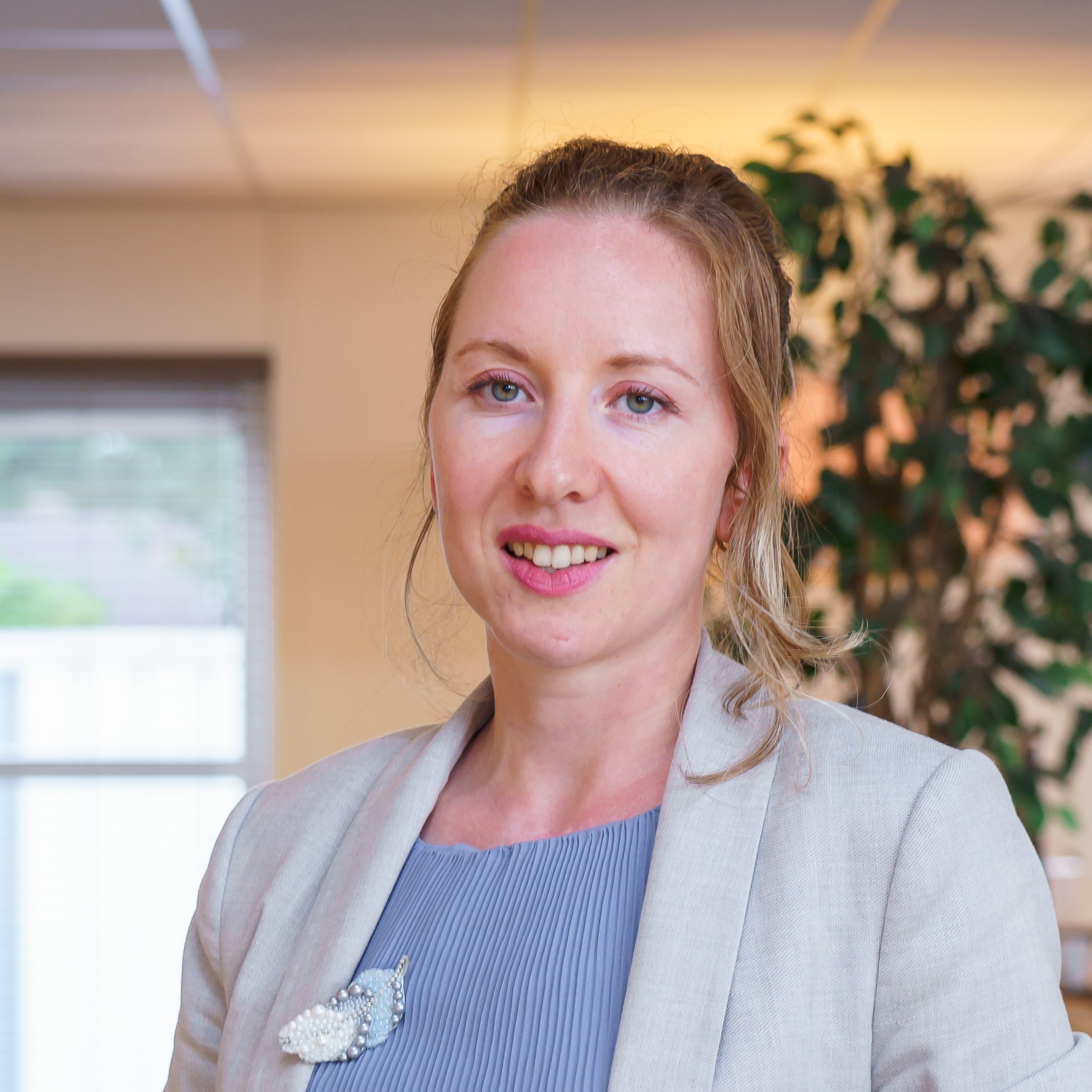 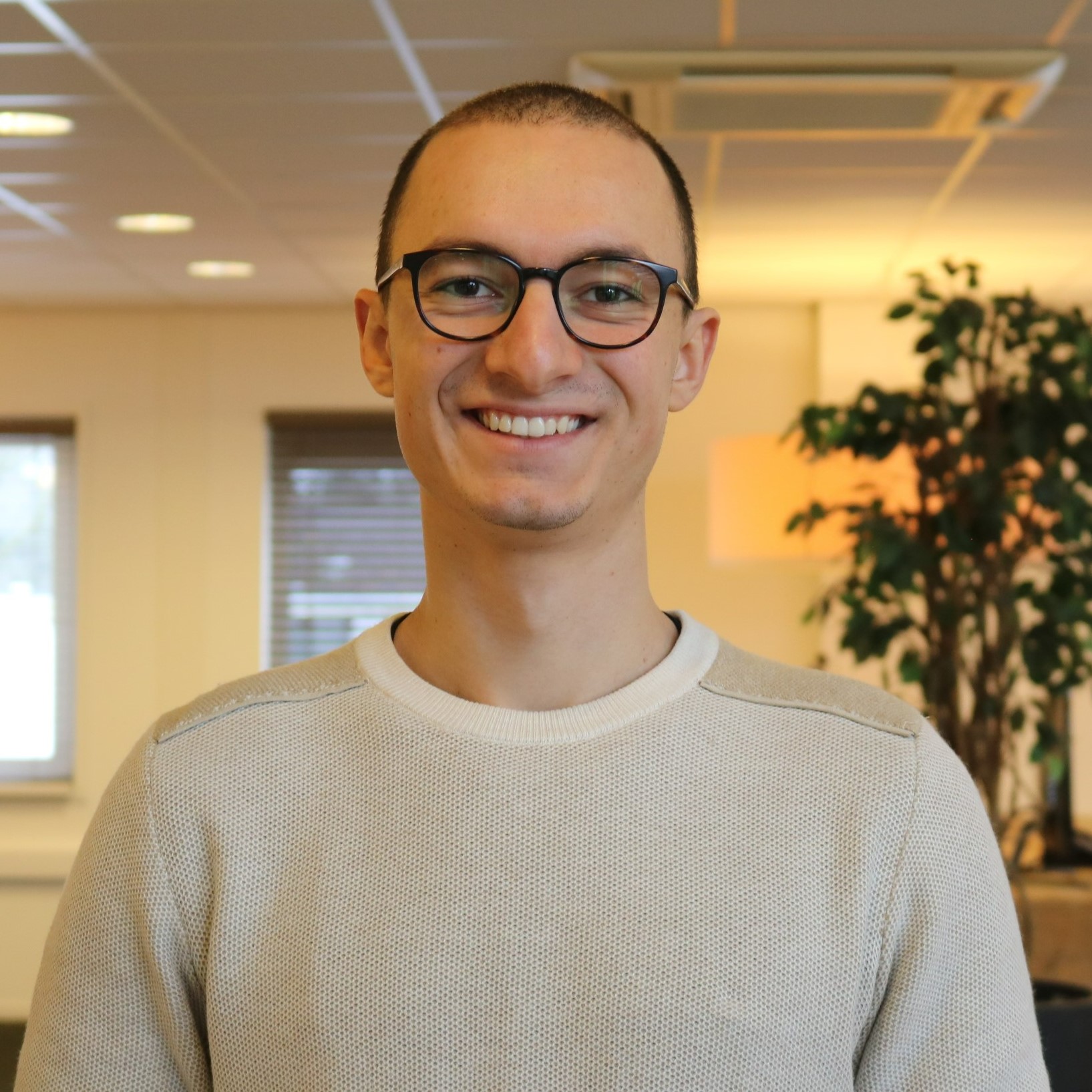 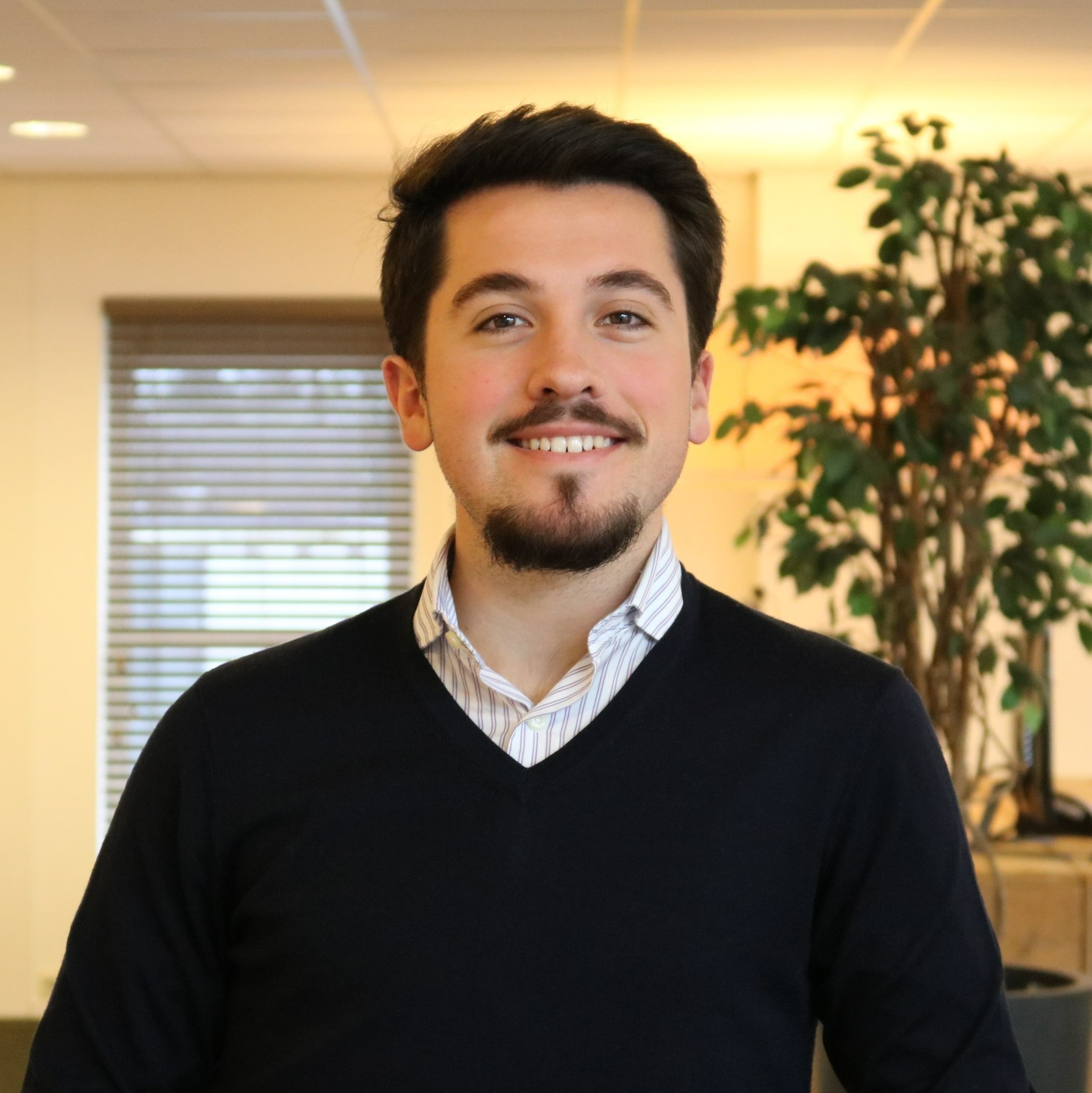 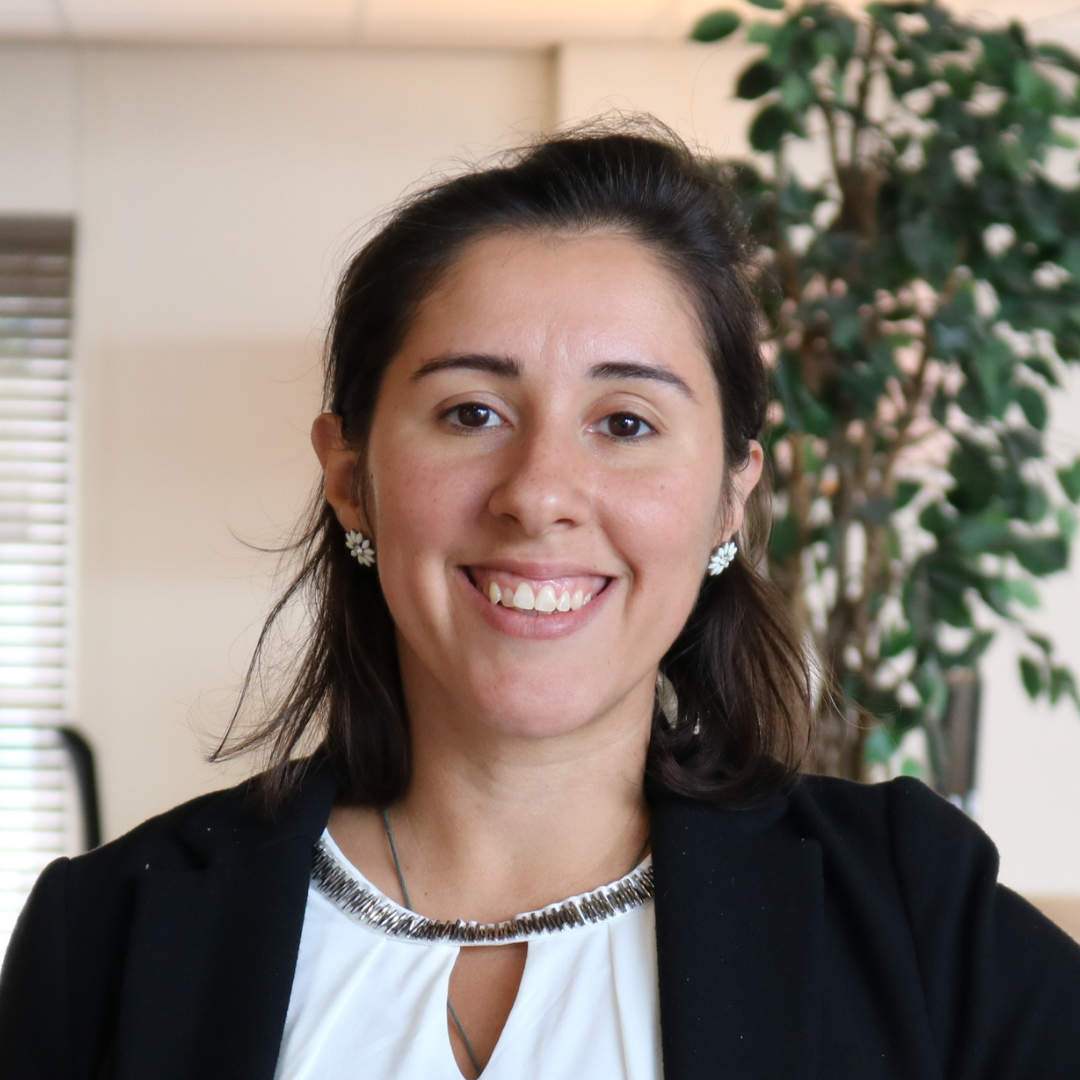 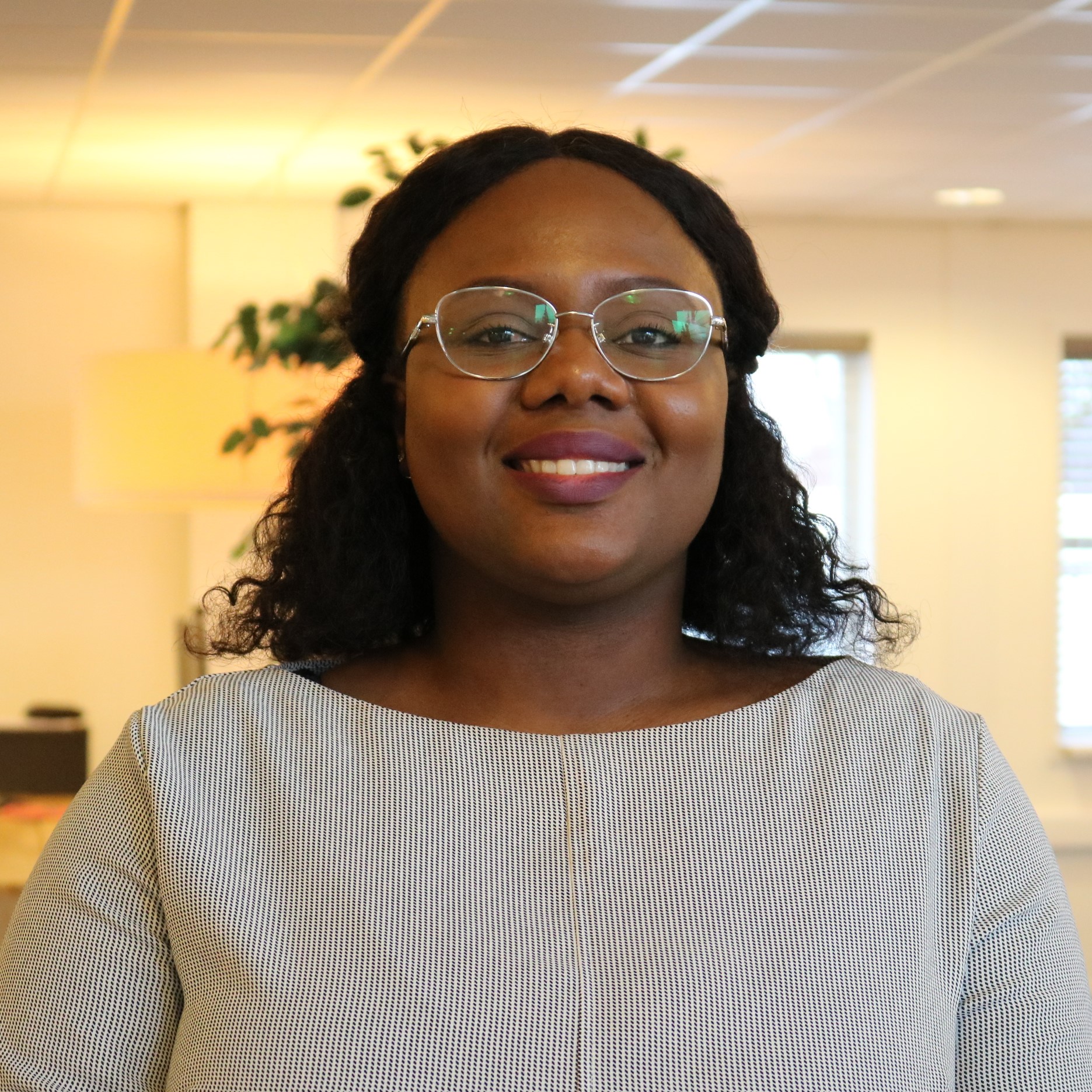 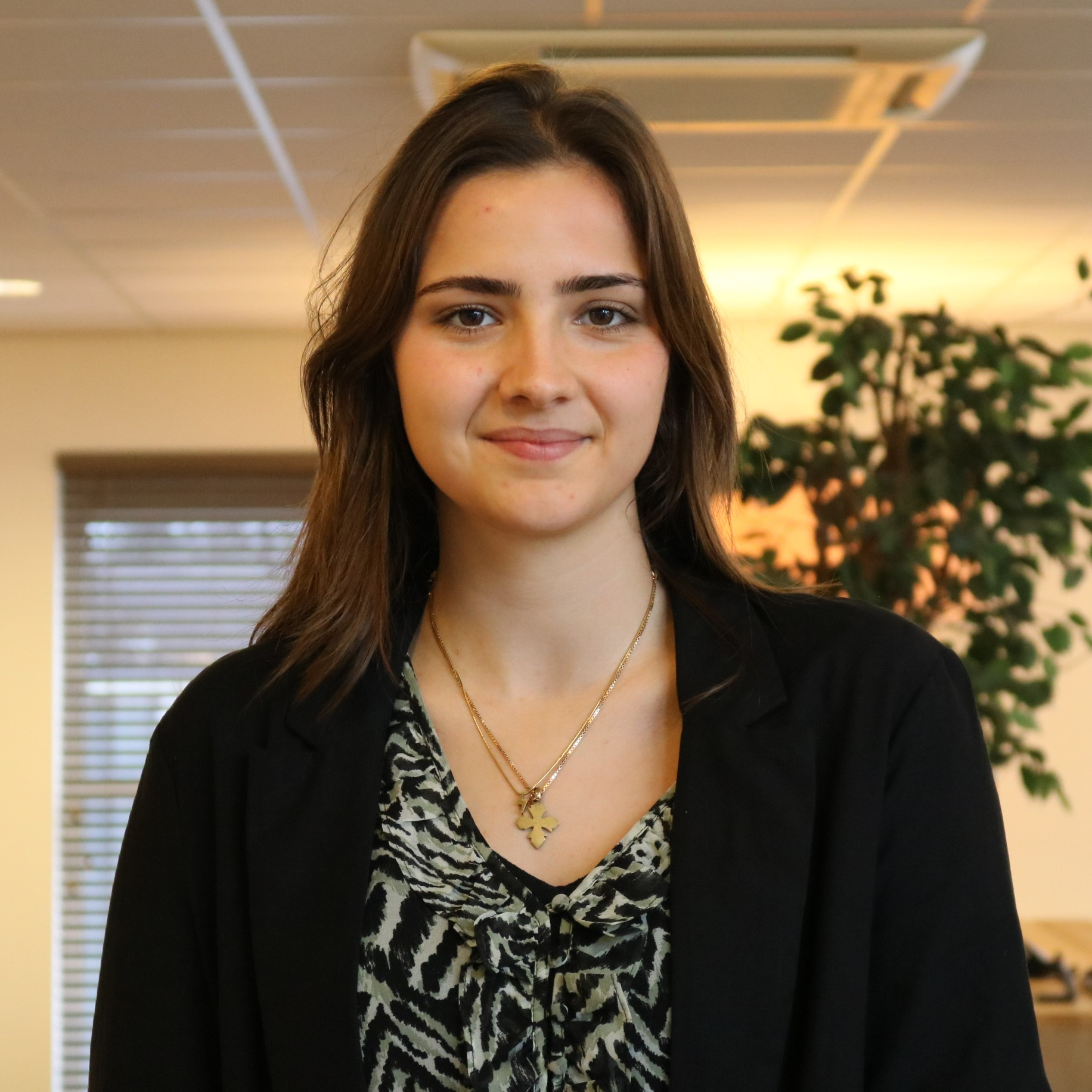 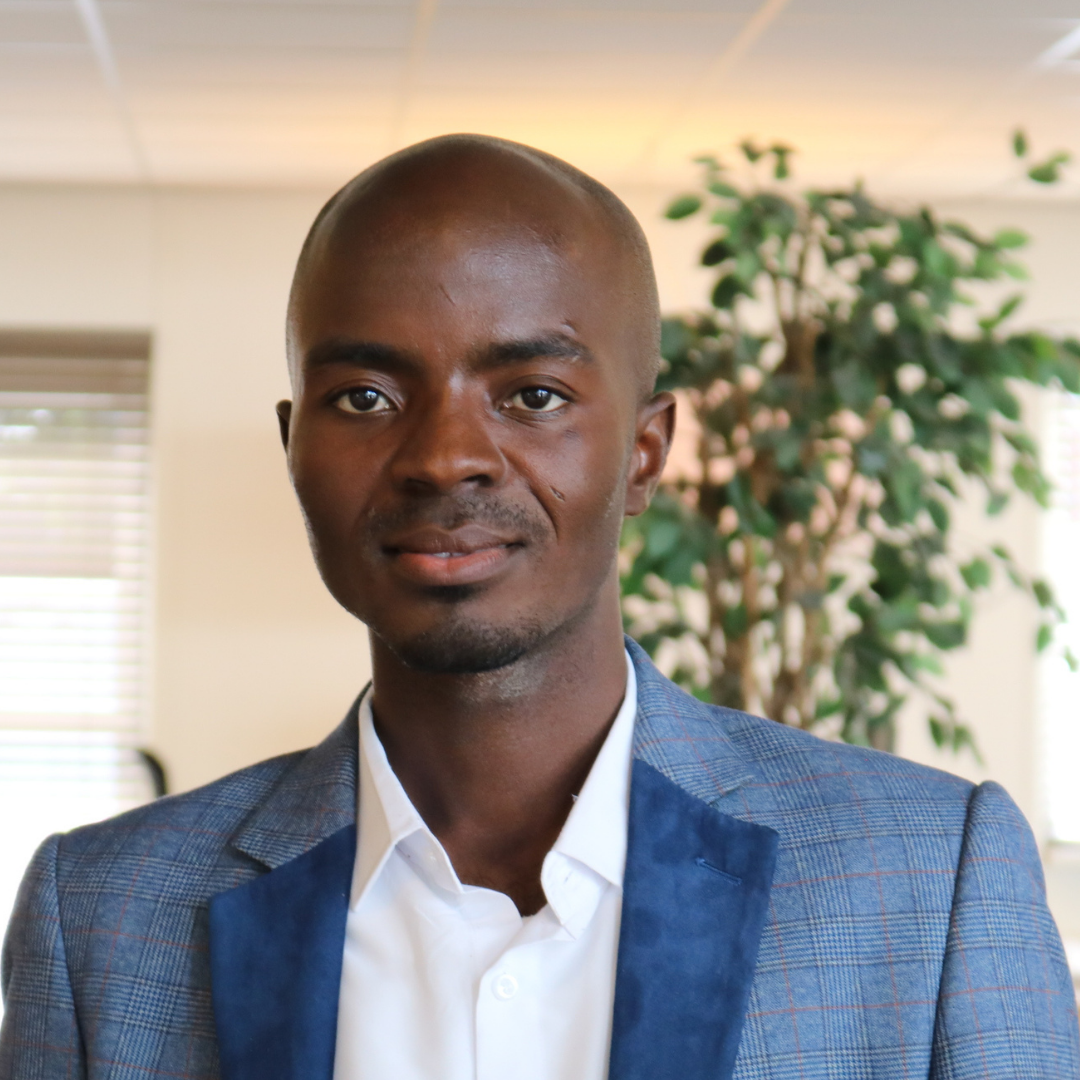 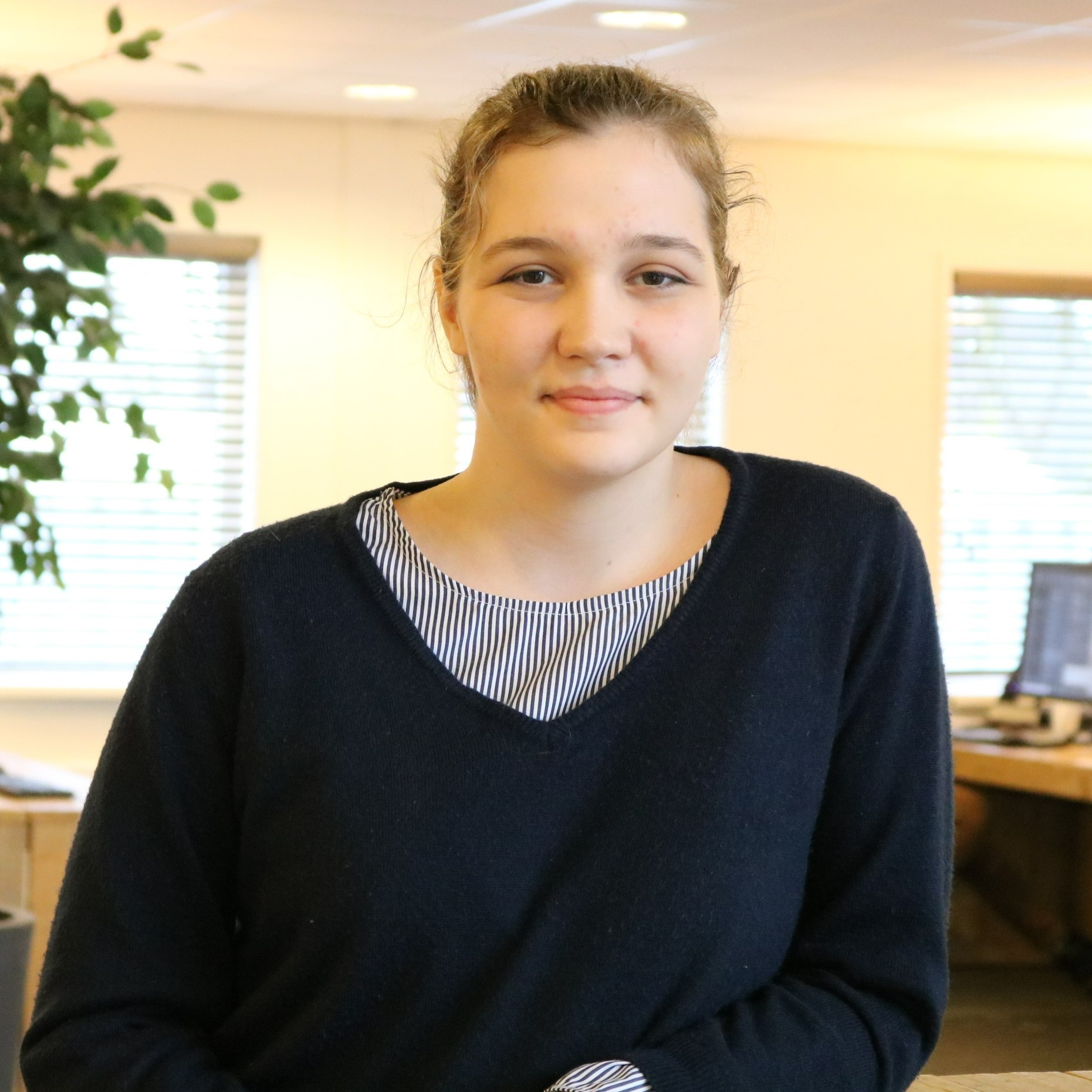 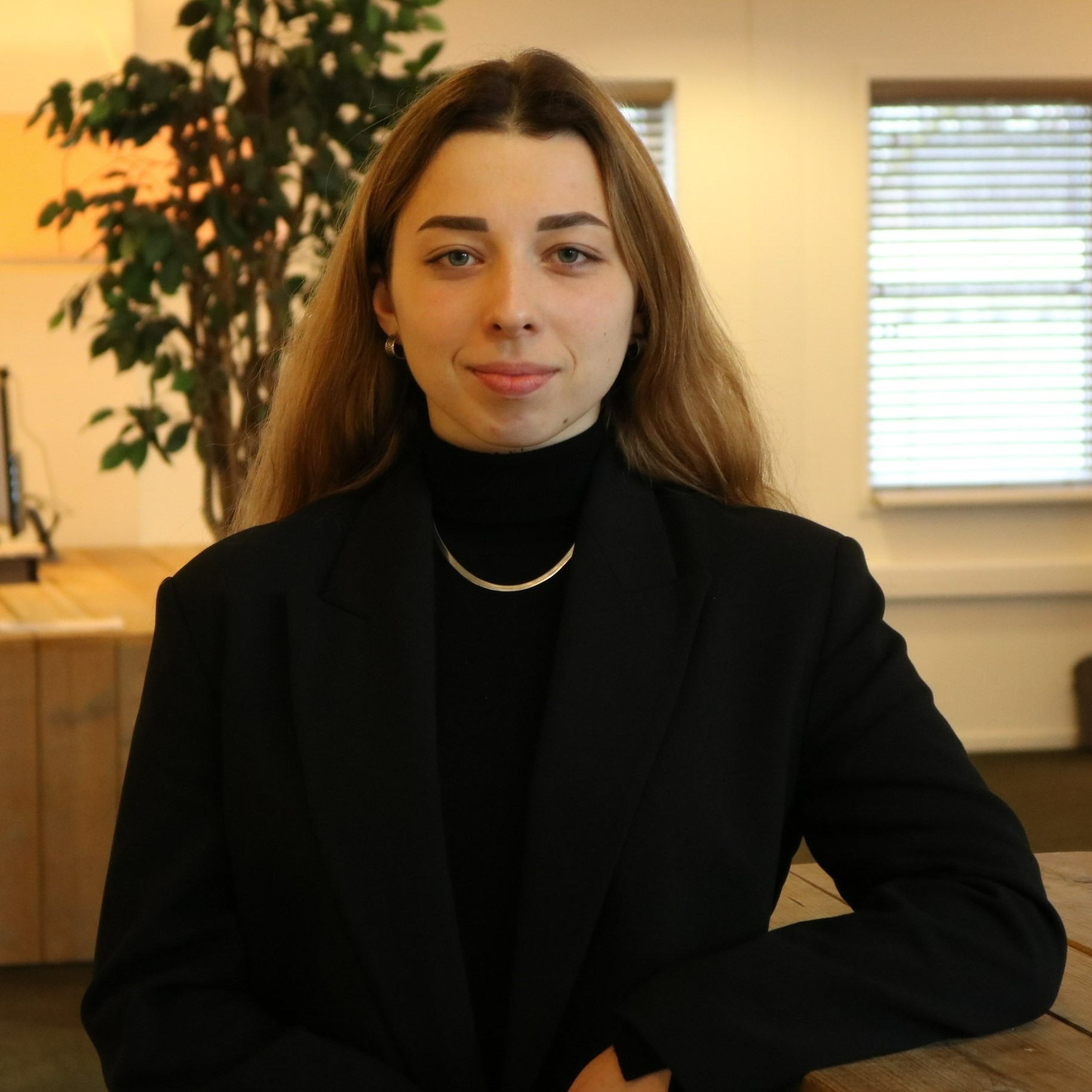 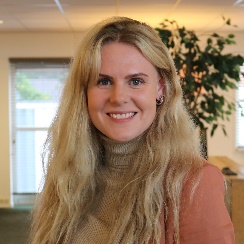 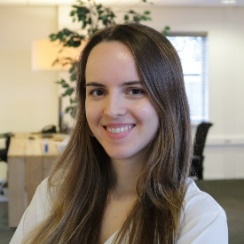 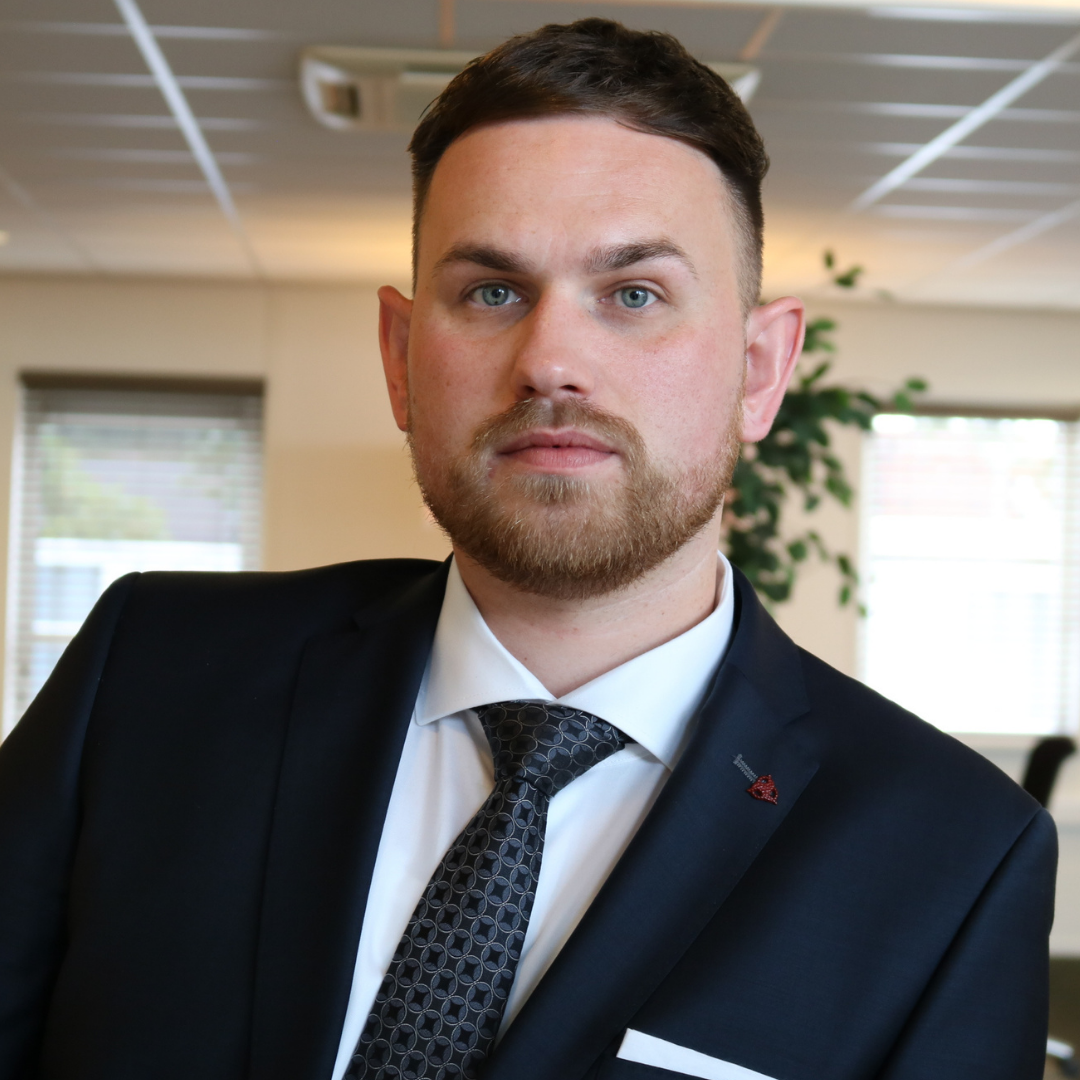 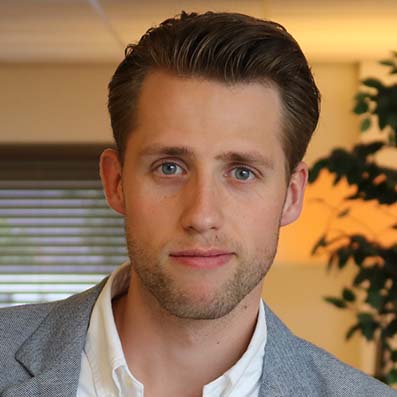 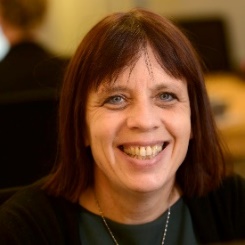 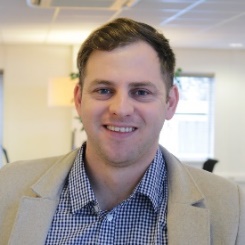 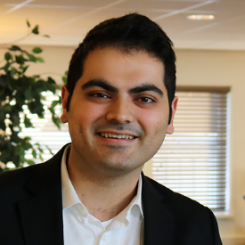 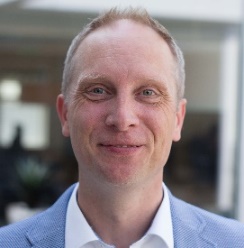 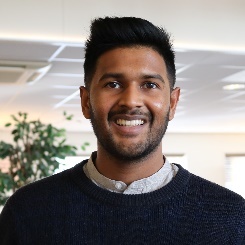 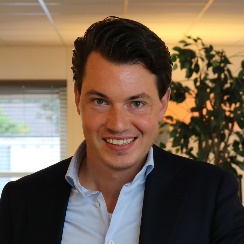 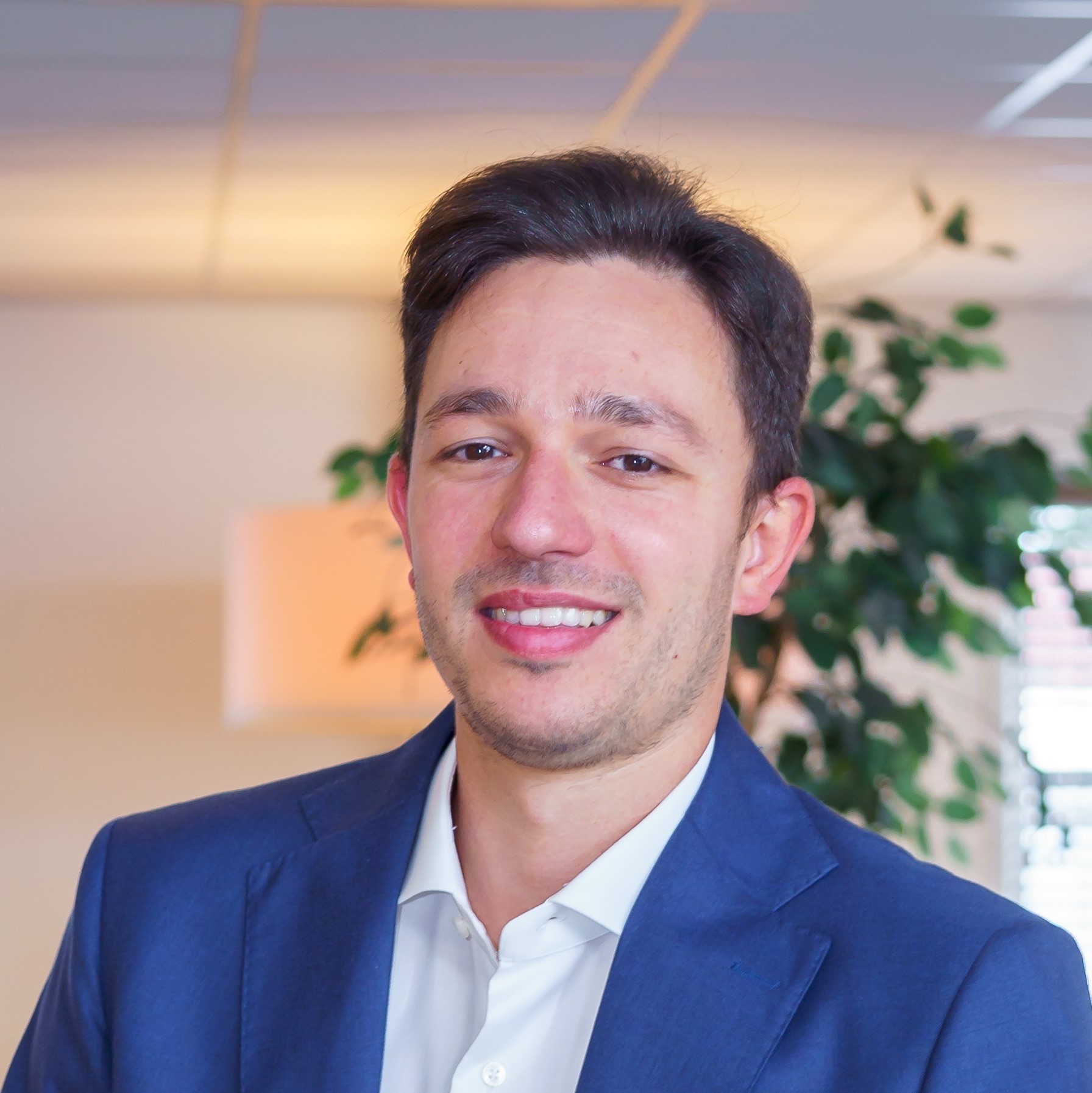 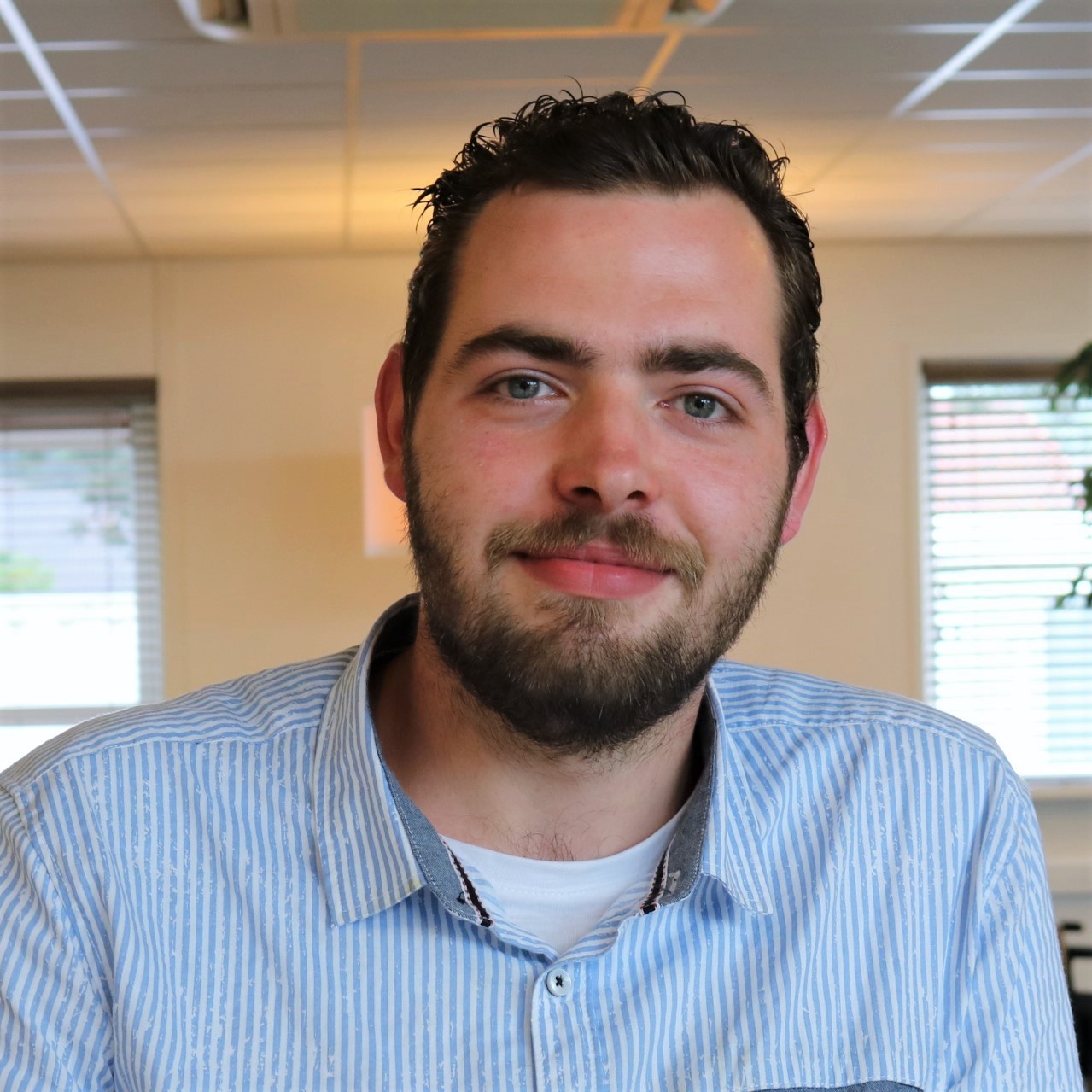 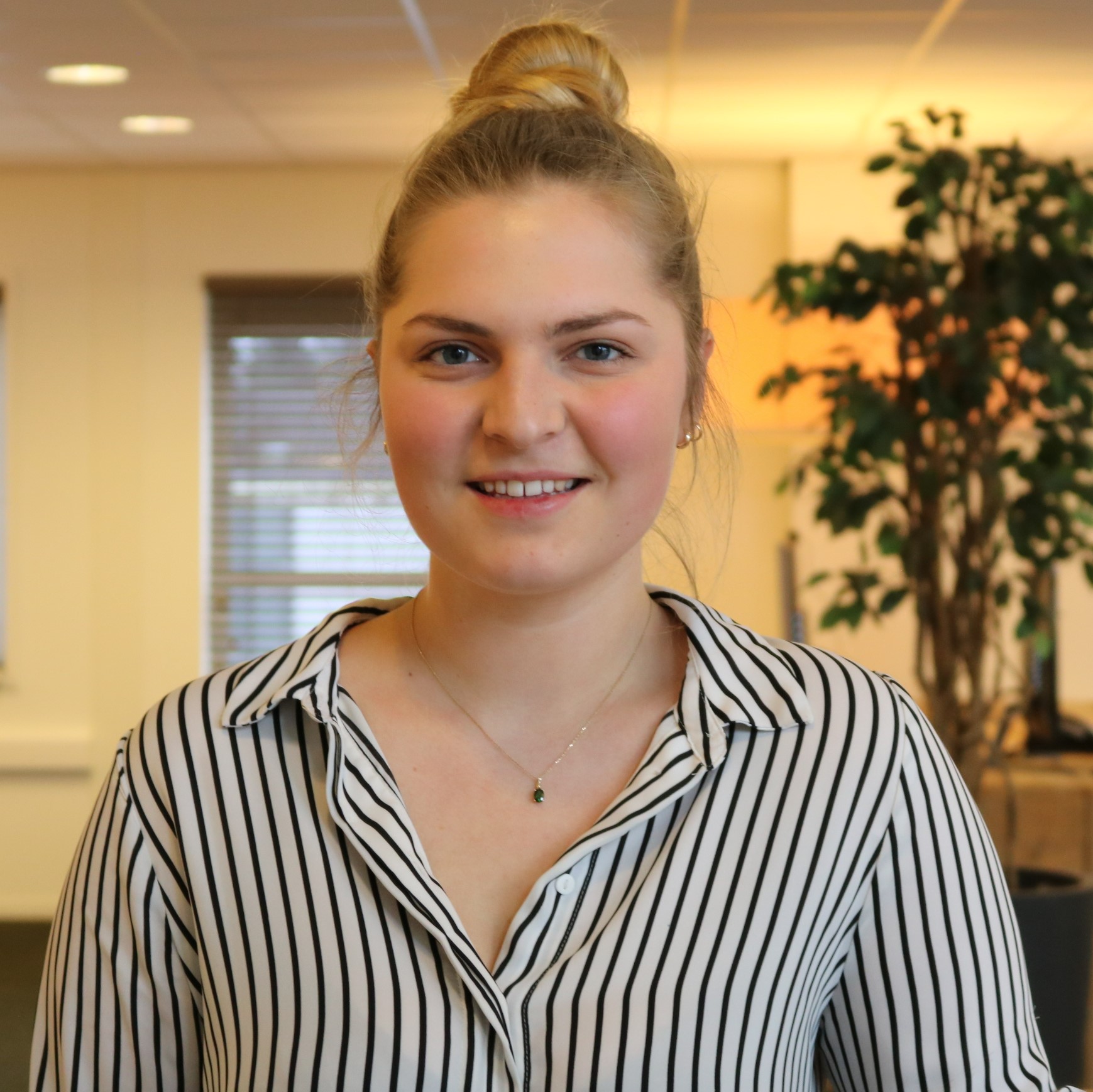 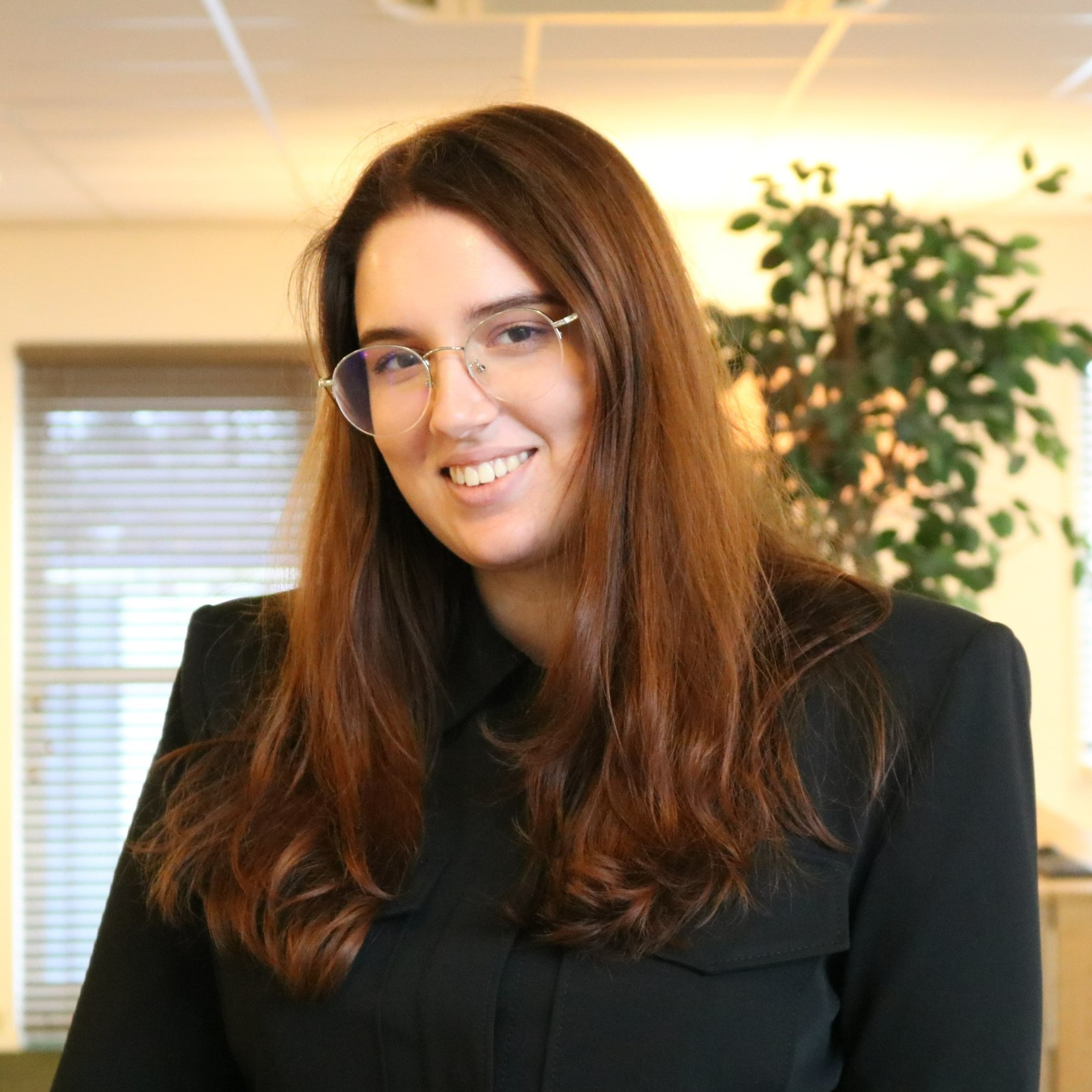 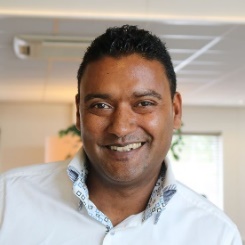 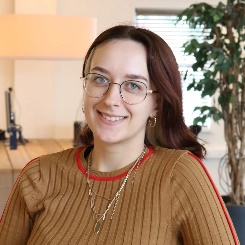 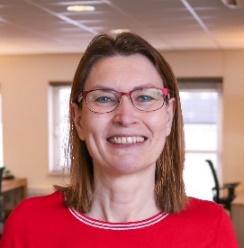 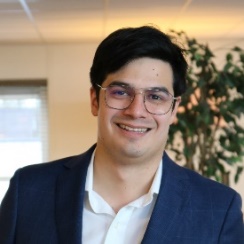 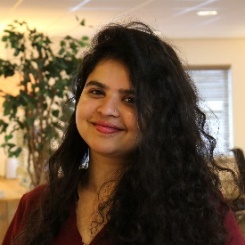 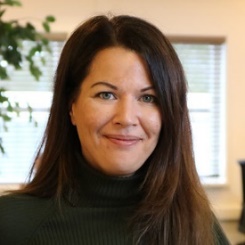 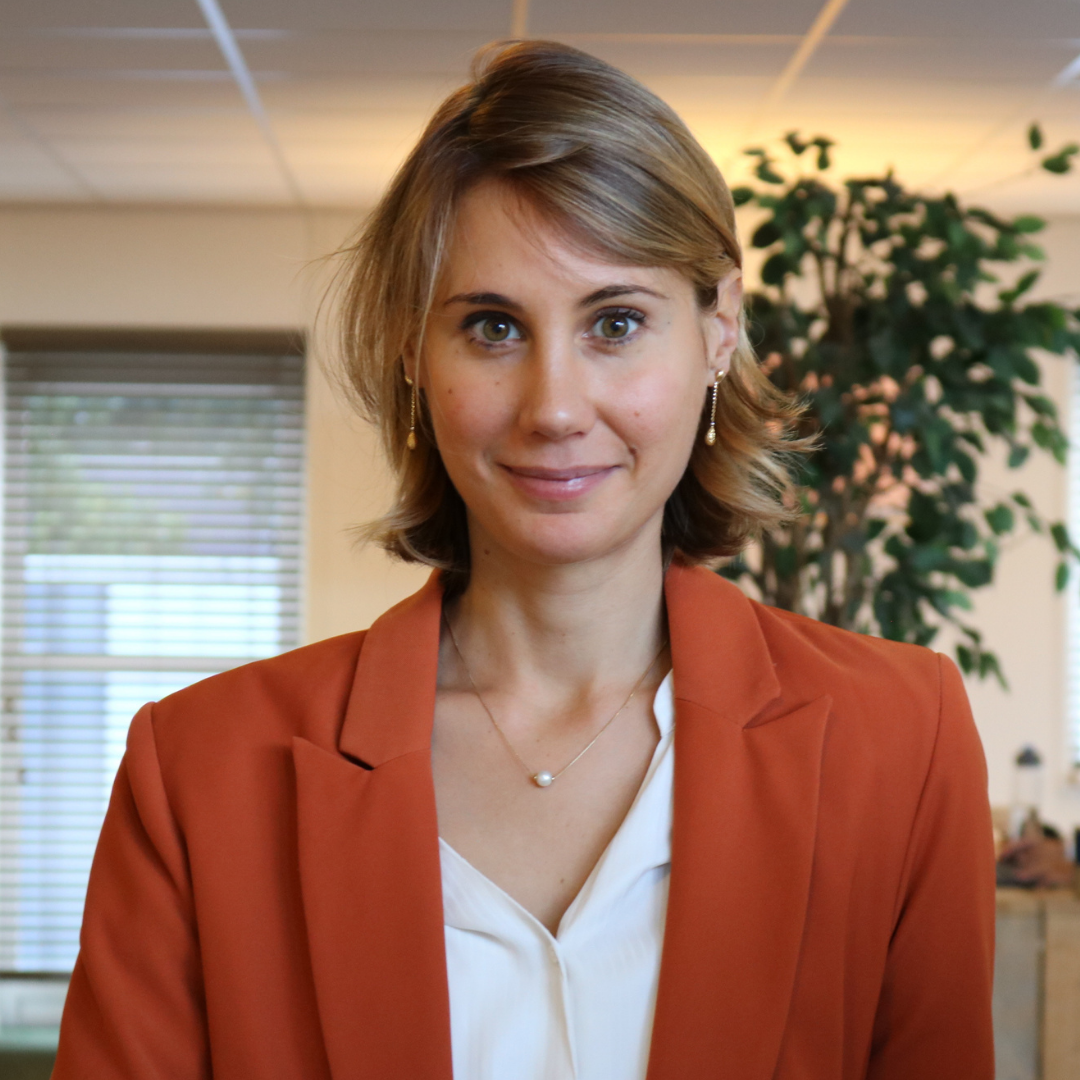 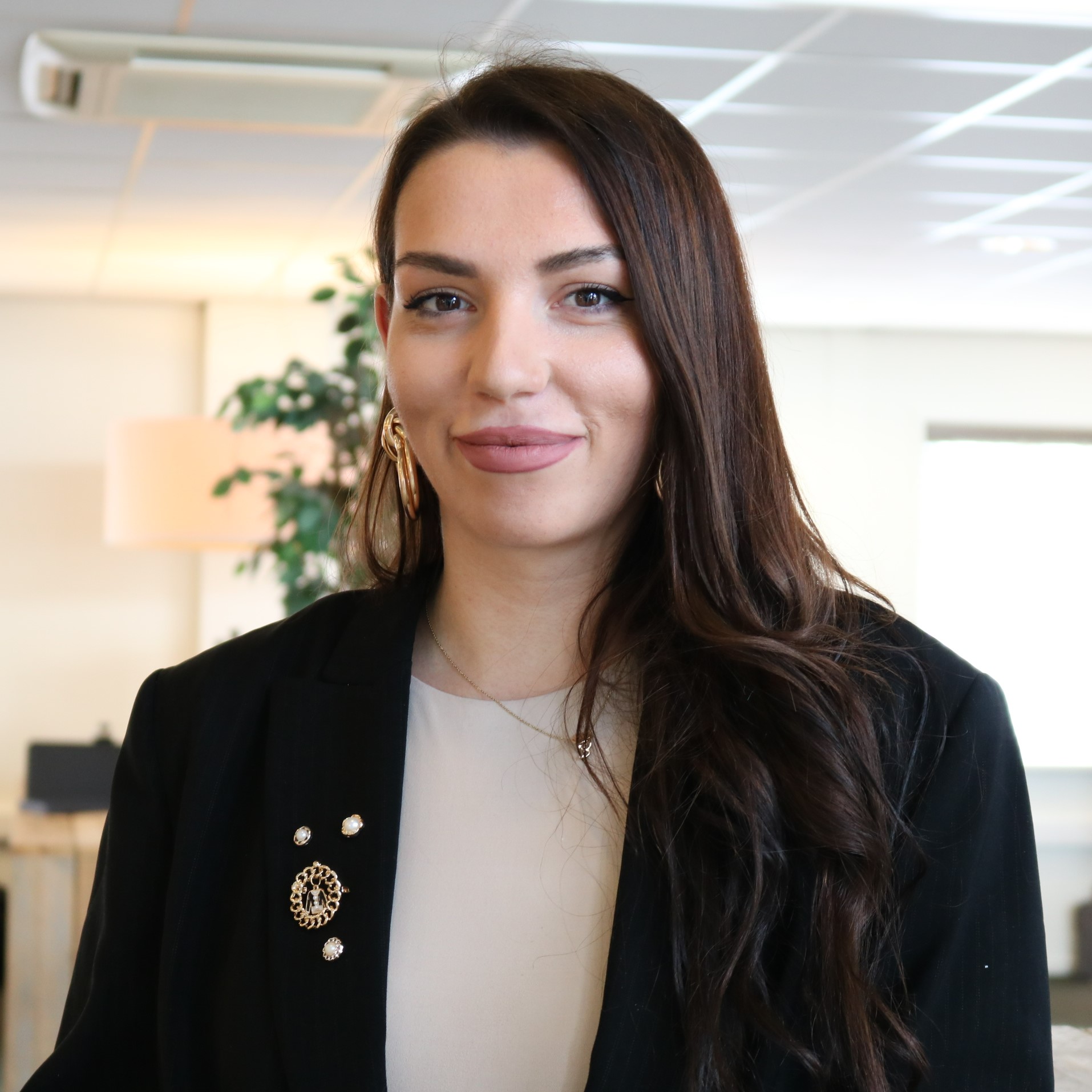 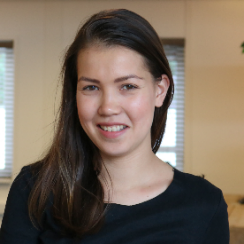 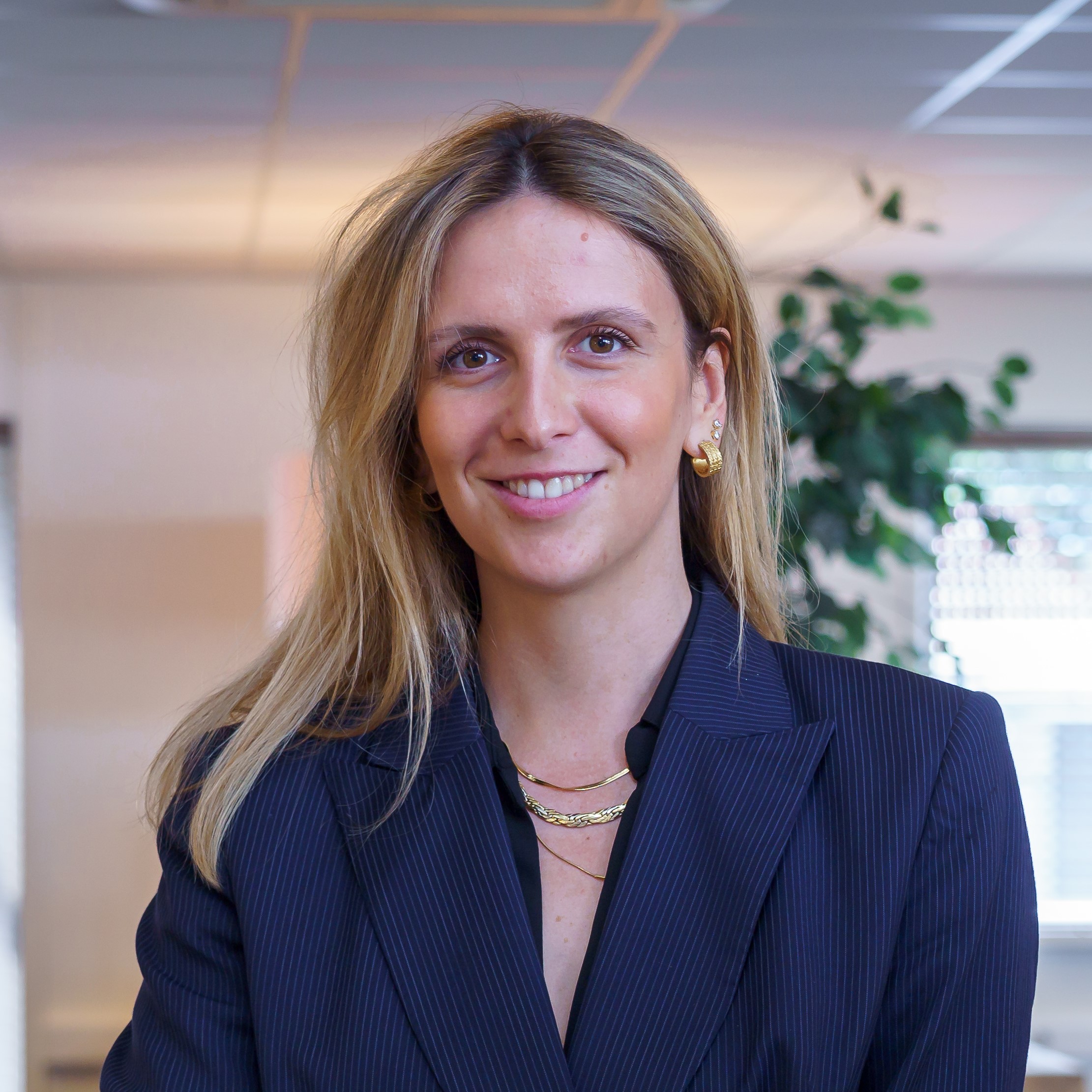 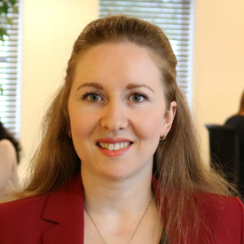 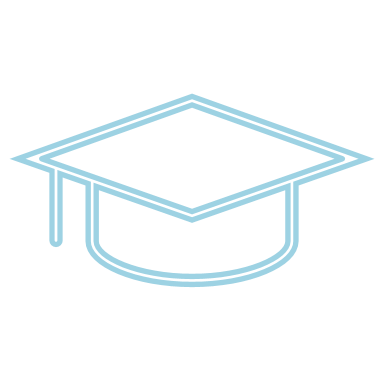 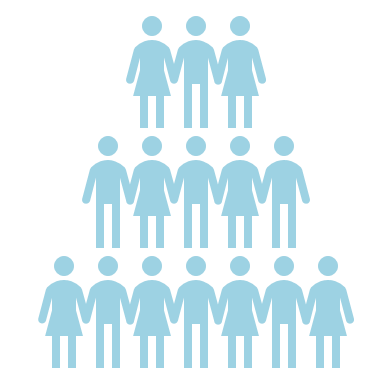 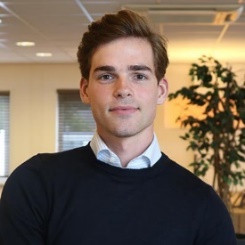 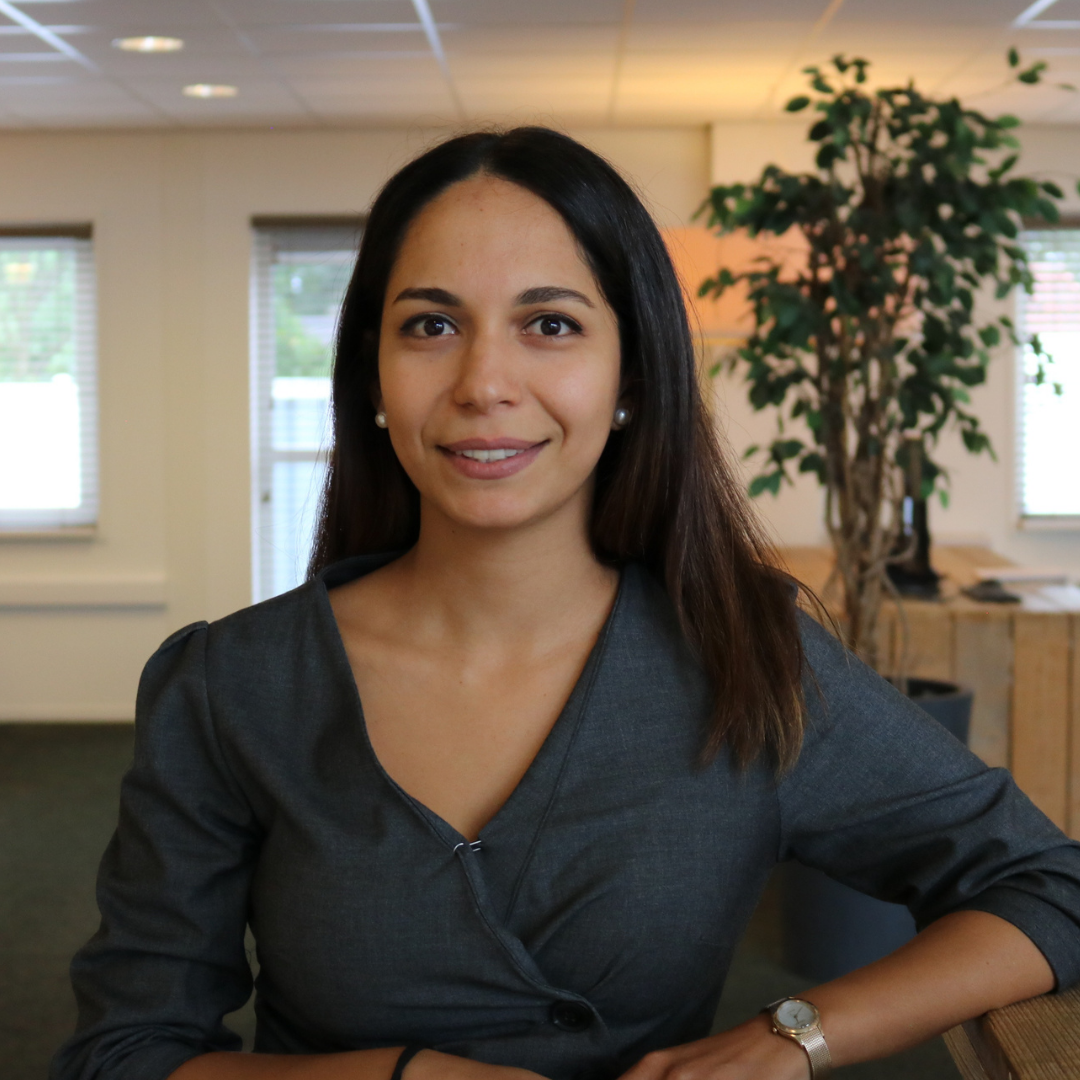 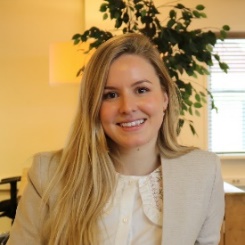 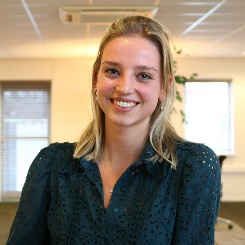 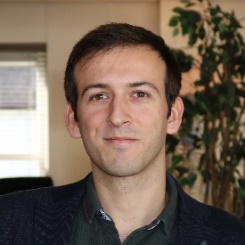 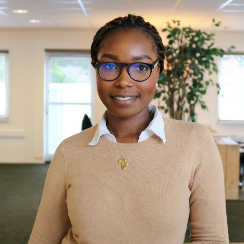 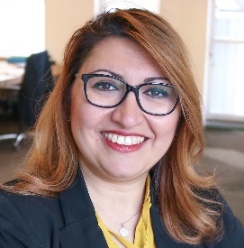 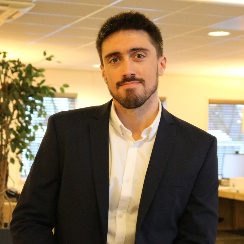 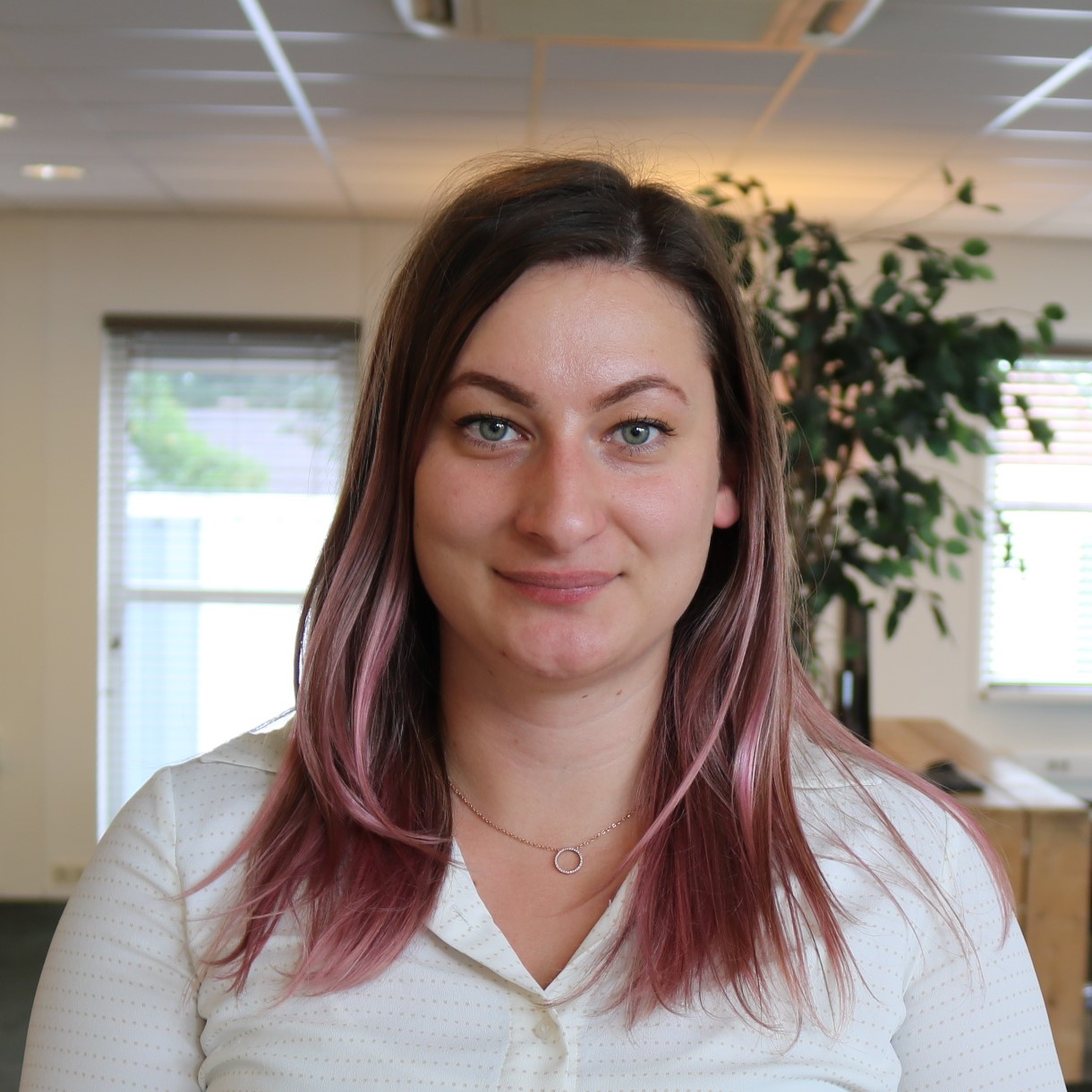 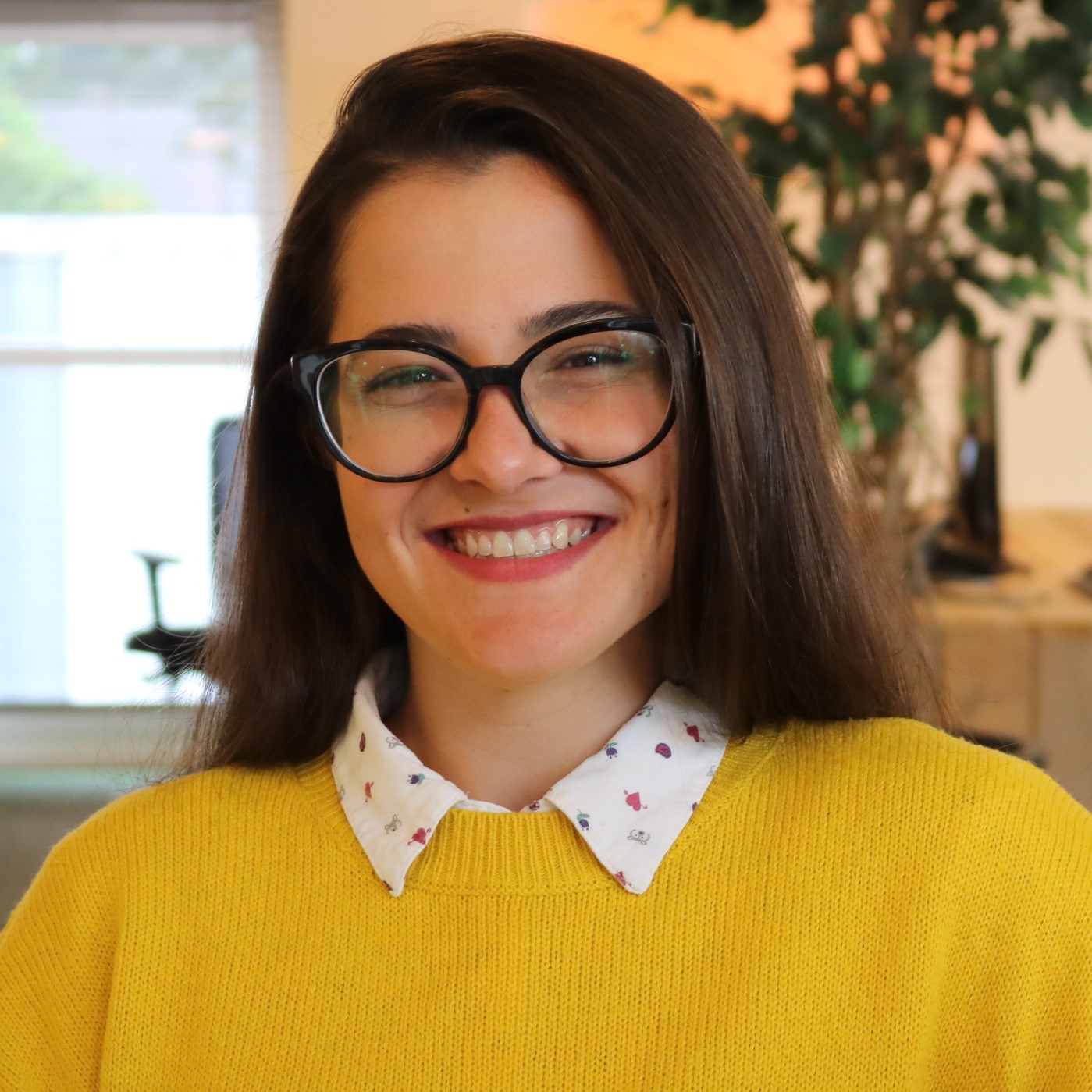 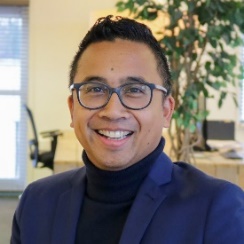 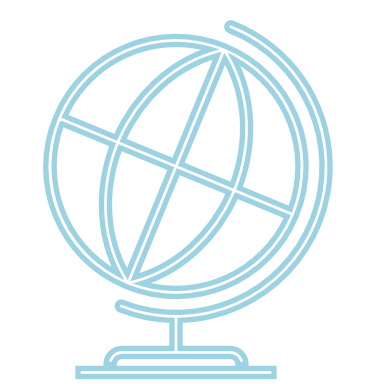 56
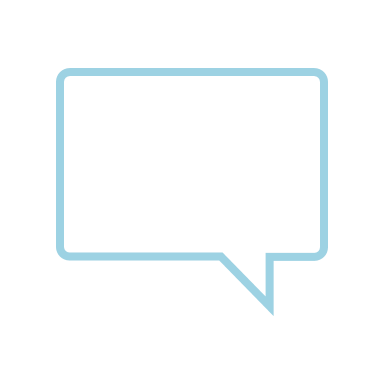 24
81
75
38
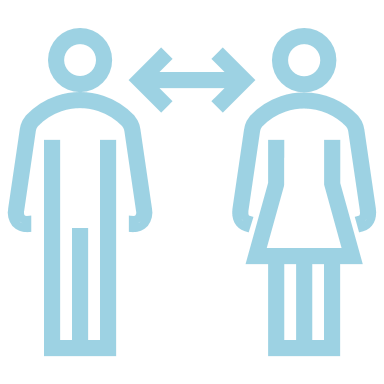 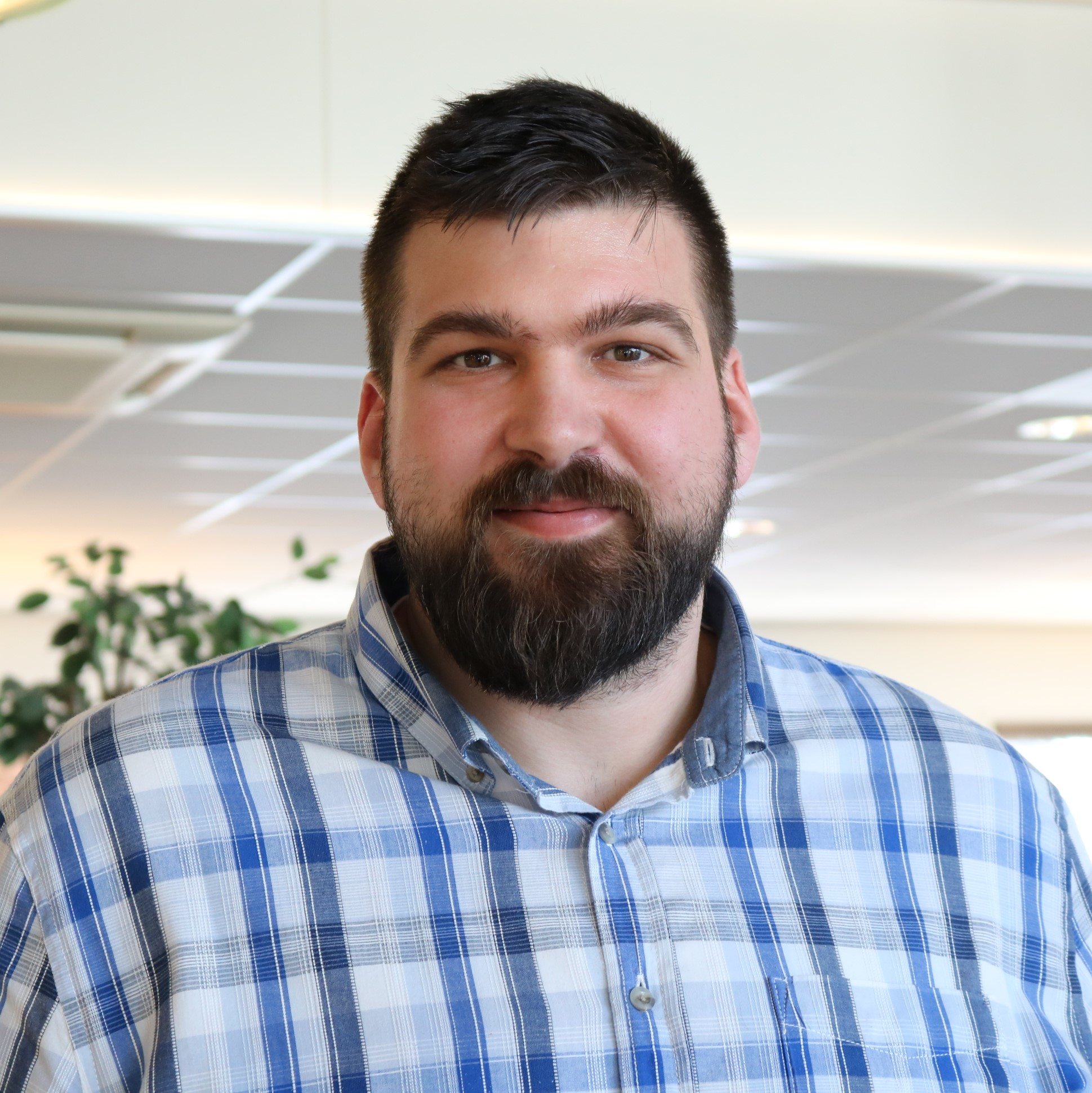 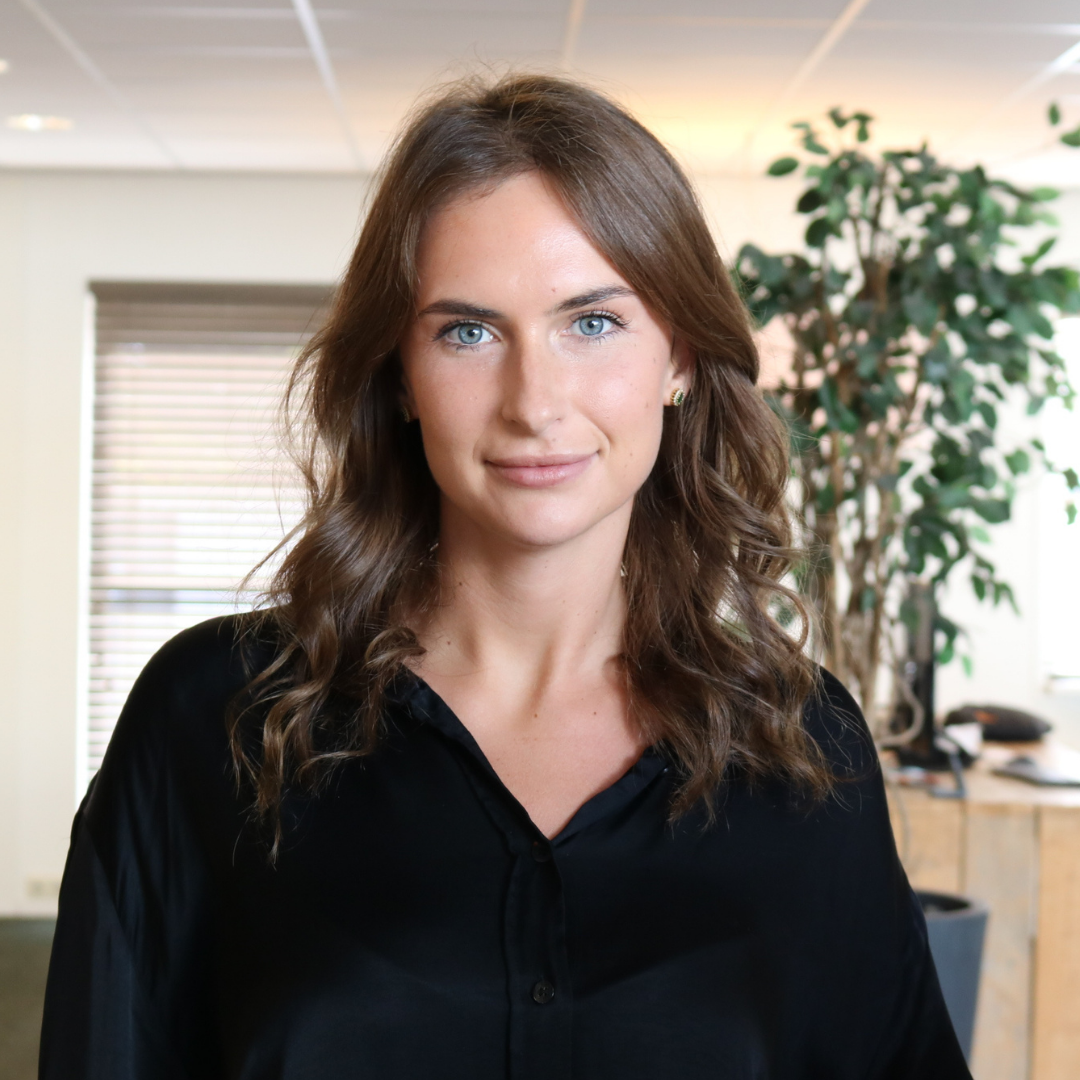 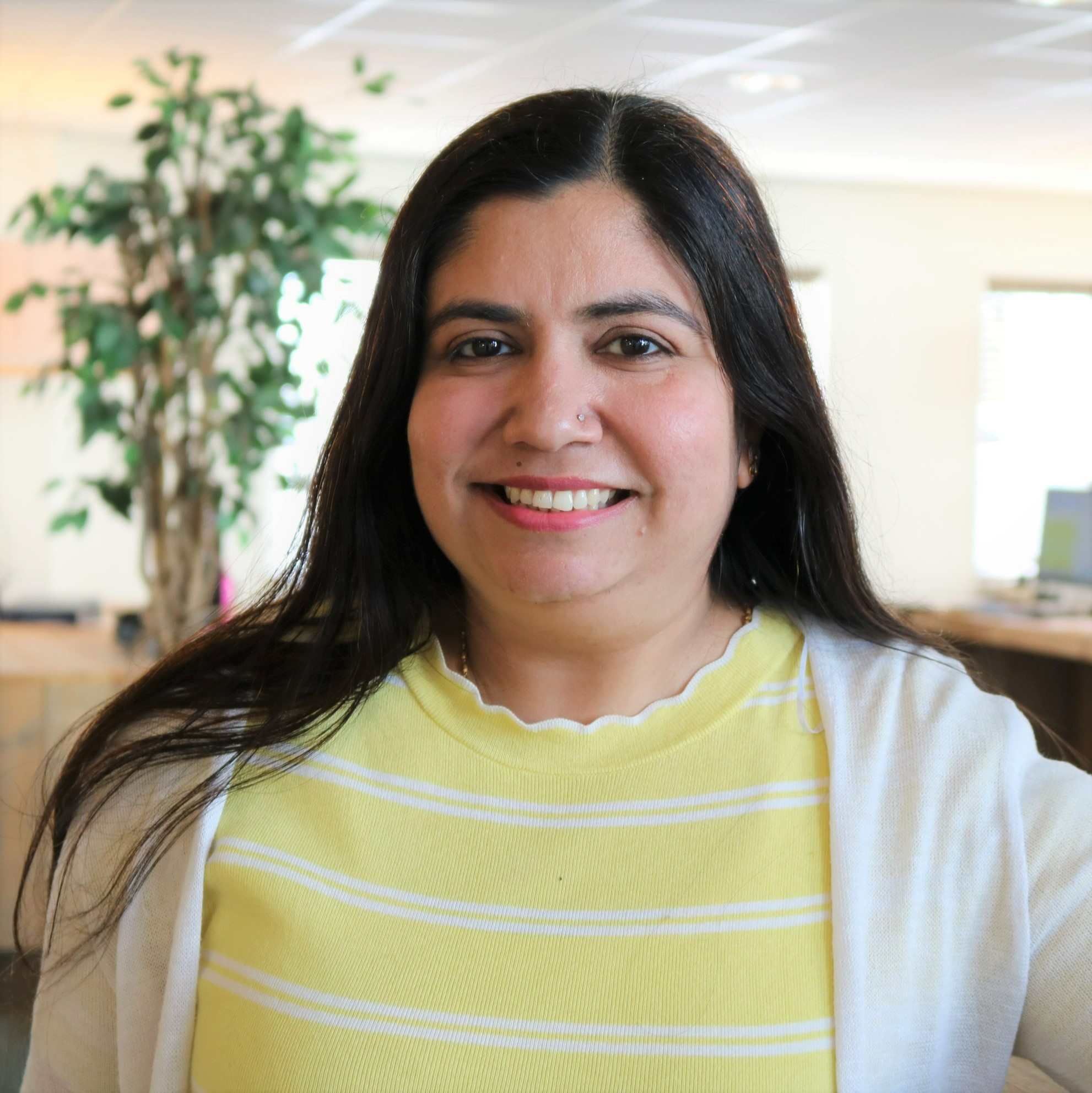 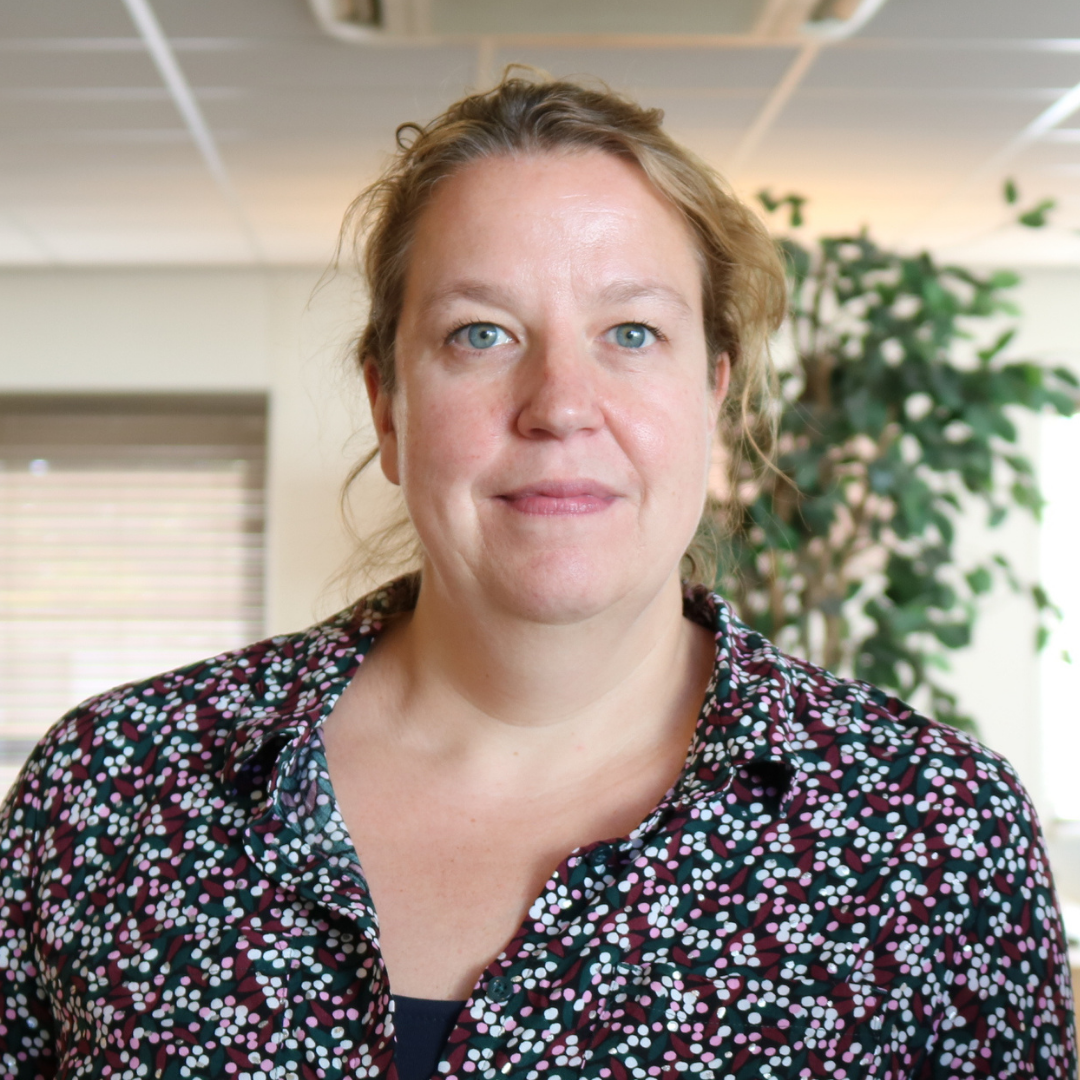 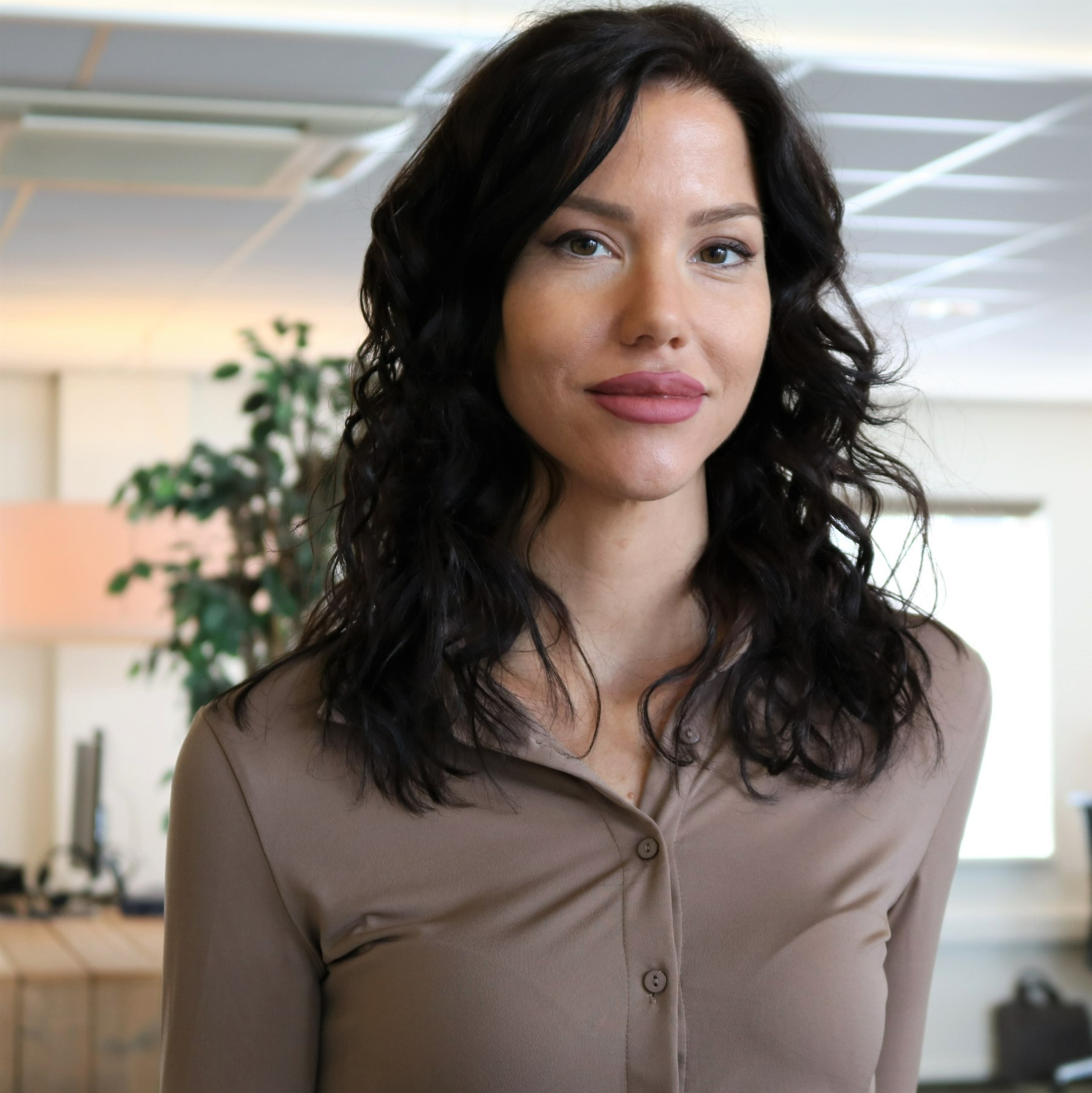 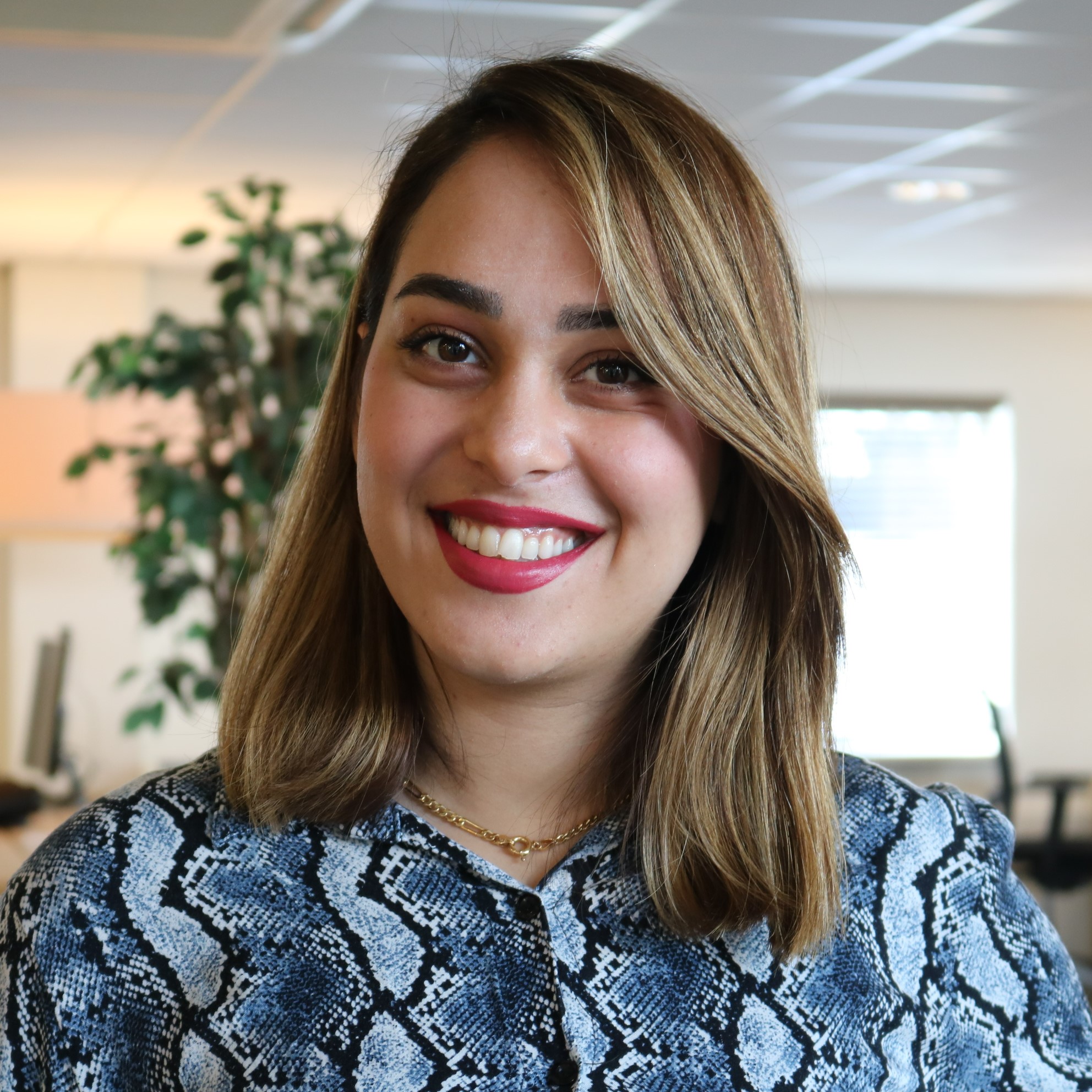 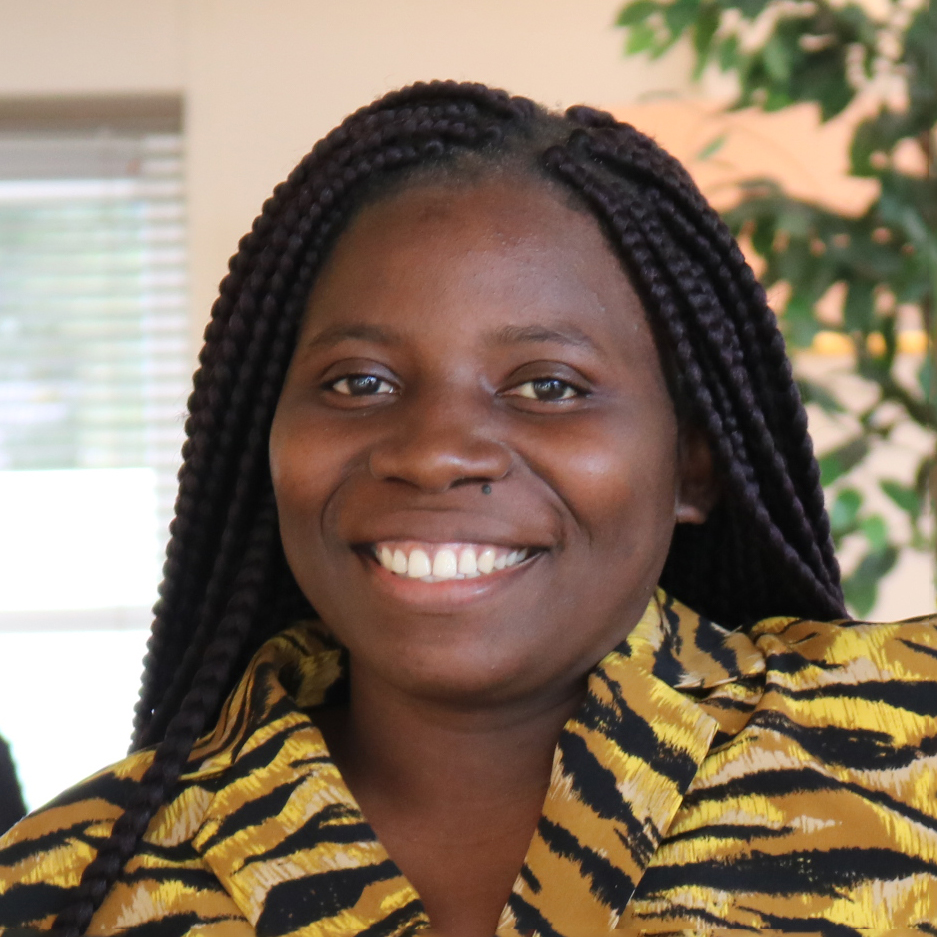 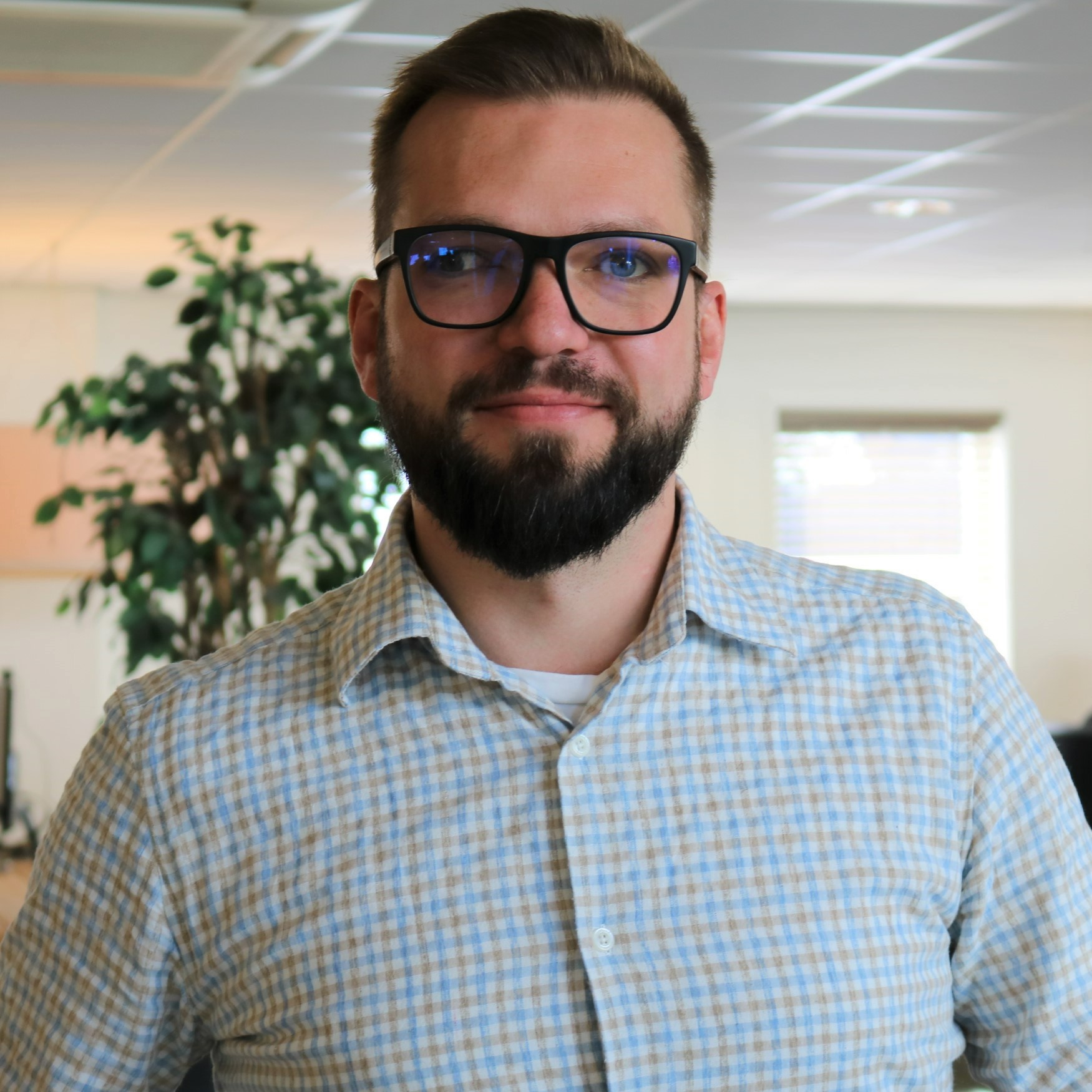 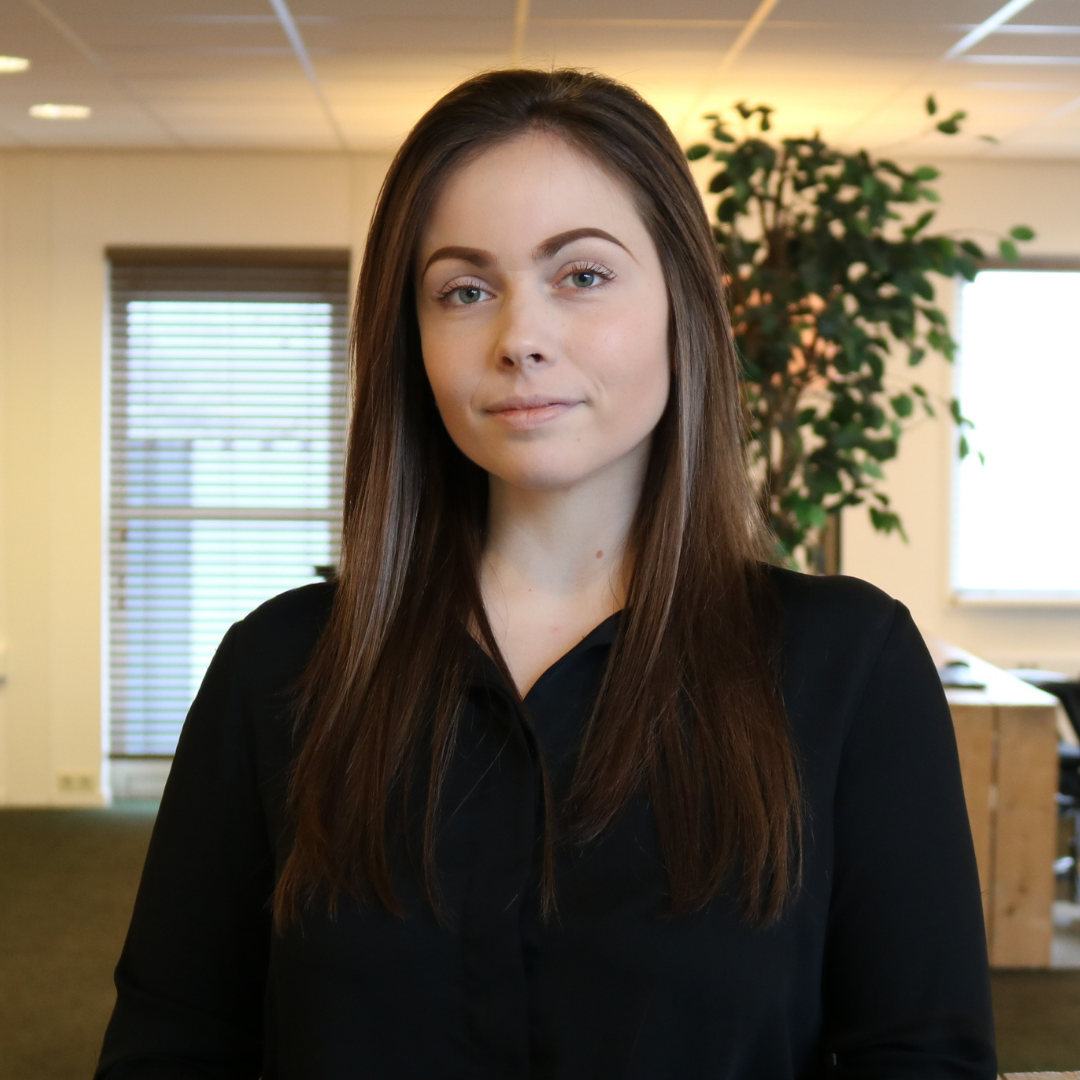 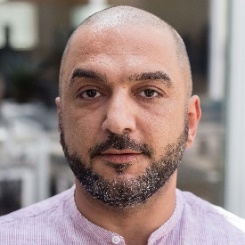 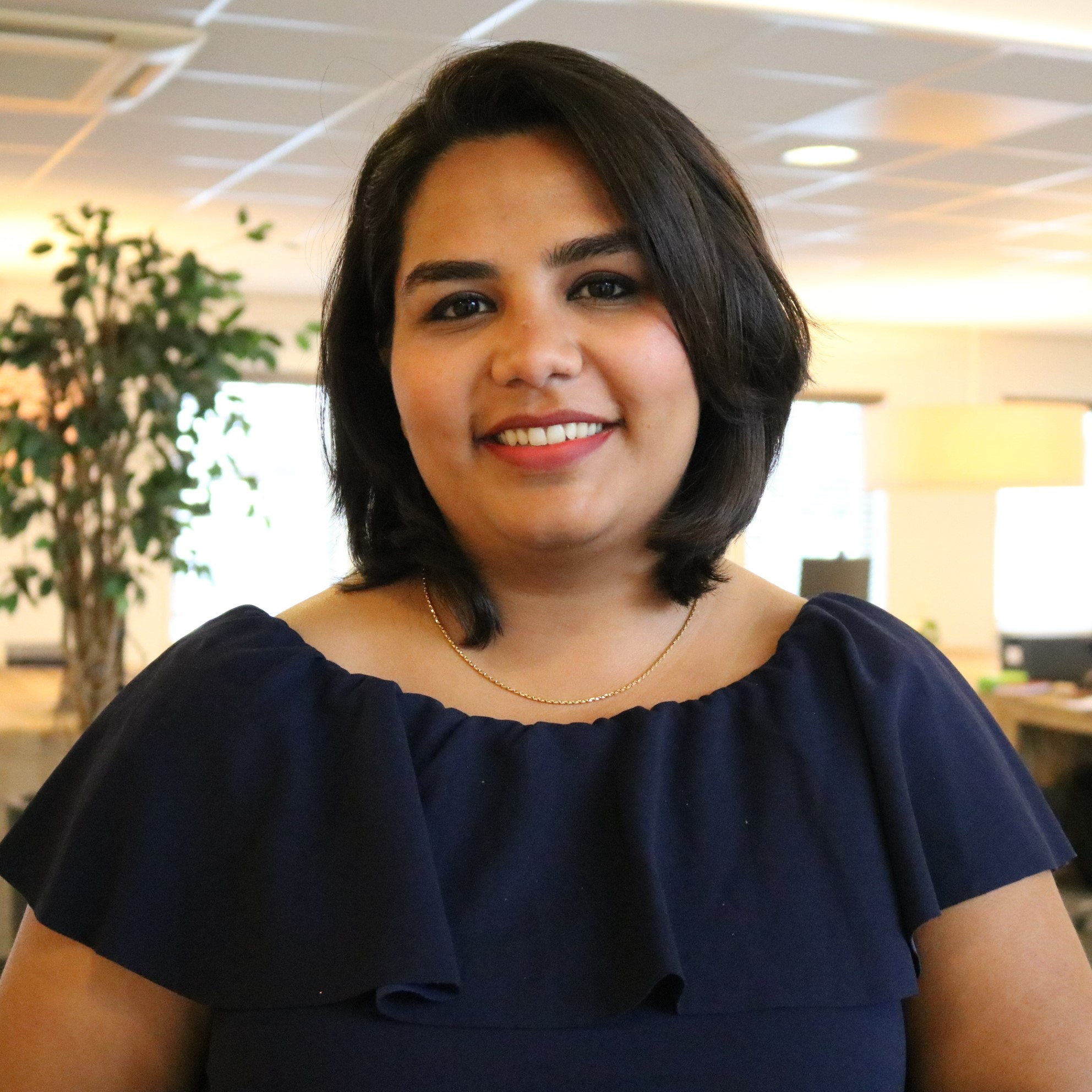 Female %
Team members
Bac/Ma %
Nationalities
Languages
Sales outsourcing
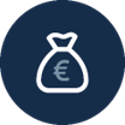 What we do
EuroDev will allocate a team of business development experts that dedicate part of their time to representing your company in Europe. This team will function as an extension of your sales team, working intimately together with you to grow the business organically.
Services: 
Setting up your European office
Market research and strategy
Lead qualification and creating a long list of potential end clients/distributors/OEM
Visiting selected parties with you 
Determine long-term strategy
Your boots on the ground in Europe!
hr outsourcing
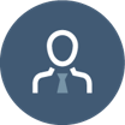 What we do
Are you looking for employment assistance in the European region? We got you covered! Whether it is through finding talent in the European region or outsourcing the liabilities and risks that come with being an employer overseas, we would like to partner up with you. The services make it possible to hire talent throughout Europe without creating/having a permanent establishment.
Services: 
Professional employer organization services (PEO)
Employer of record services (EOR)
Administration service organization (ASO) 
Recruitment services
Payroll services 
HR consultancy services
HR outsourcing
We aim at earning the privilege of making you successful in Europe!
Digital marketing
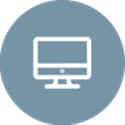 What we do
EuroDev will allocate a team of visual and technical digital experts to help you translate your digital strategy into a European context. Sensitive to local language, culture, and platforms, our team will design and execute a data-driven action plan to generate new business in Europe.
Services
Digital marketing strategy development
Website and landing page design 
Multilingual content creation
Search Engine Advertising (Google Ads) 
Pay-per-click advertising (PPC)
Search Engine Optimization (SEO) 
Remarketing and brand awareness campaigns
Ruled by data, driven by conversion!
Why work with us?
ONE STOP SHOP​Full range of business development services ​to grow your business European-wide​​
YOU STAY IN CONTROL​We are in it together, but you make ​the final decisions ​​
SAVE TIME AND MONEY​Effective and flexible solutions at ​every stage of your business growth​​
DEDICATED​A committed team with an unbiased and ​determined focus on creating success
SUCCESSFUL​Our track record of more than 25 years means ​we know how to make you successful
MARKET KNOWLEDGE​We know the markets, channels, and ​industry regulations in your niche​​
BOOTS ON THE GROUND​Have your own office and European team ​who understands the local culture​
TRANSPARENCY​Stay up-to-date through direct and frequent ​communication with your EU team​
TIME ZONE​Your European team will be in the same time zone and able to address everything in a timely manner
WE SPEAK THE LANGUAGEOur multi-lingual team can support all of your actions in any language needed
Contact us
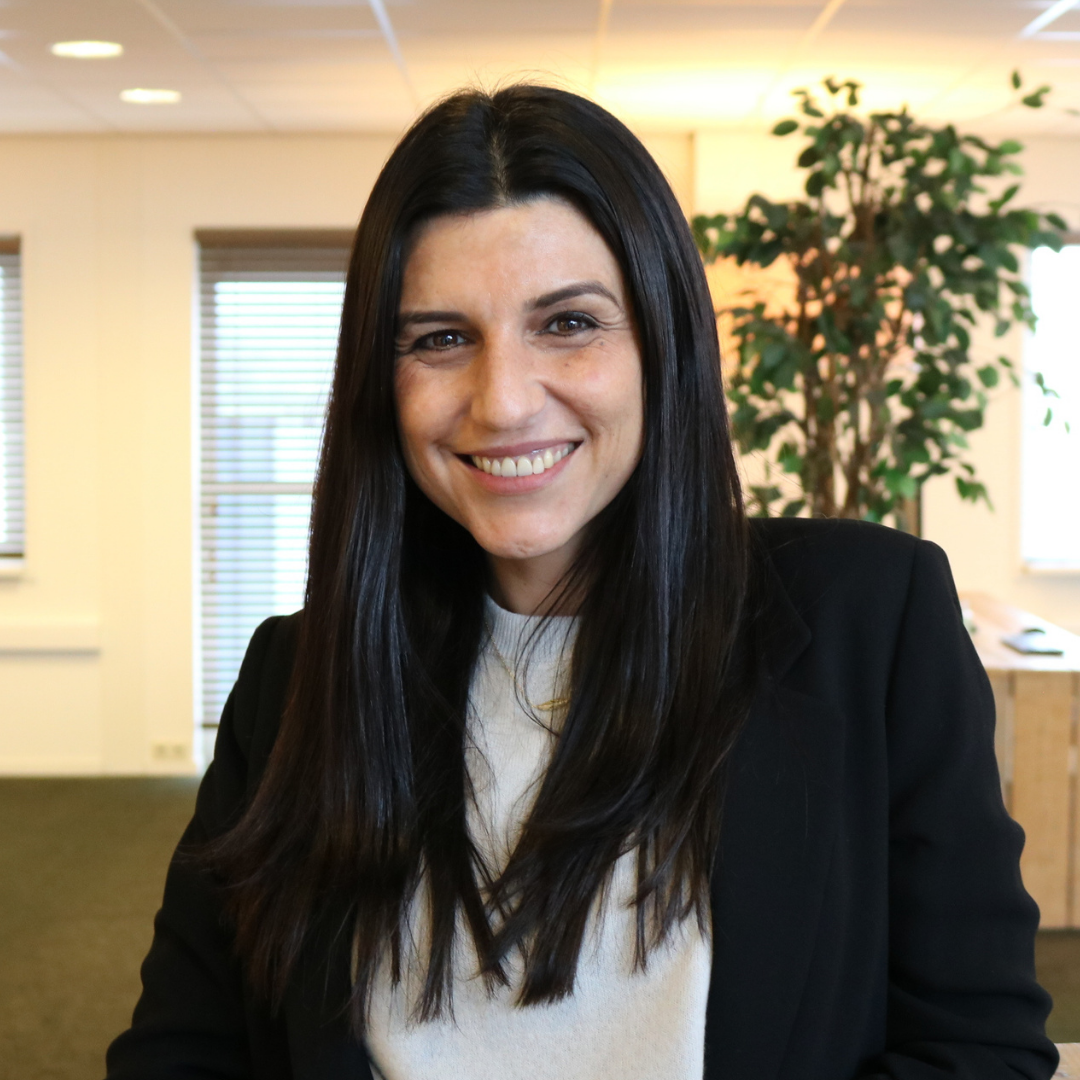 Rebeca Vaillo
HR Manager
rebeca.vaillo@eurodev.com
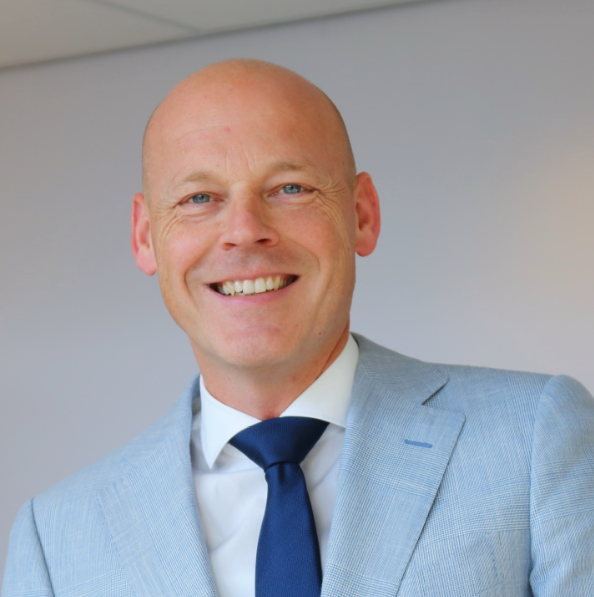 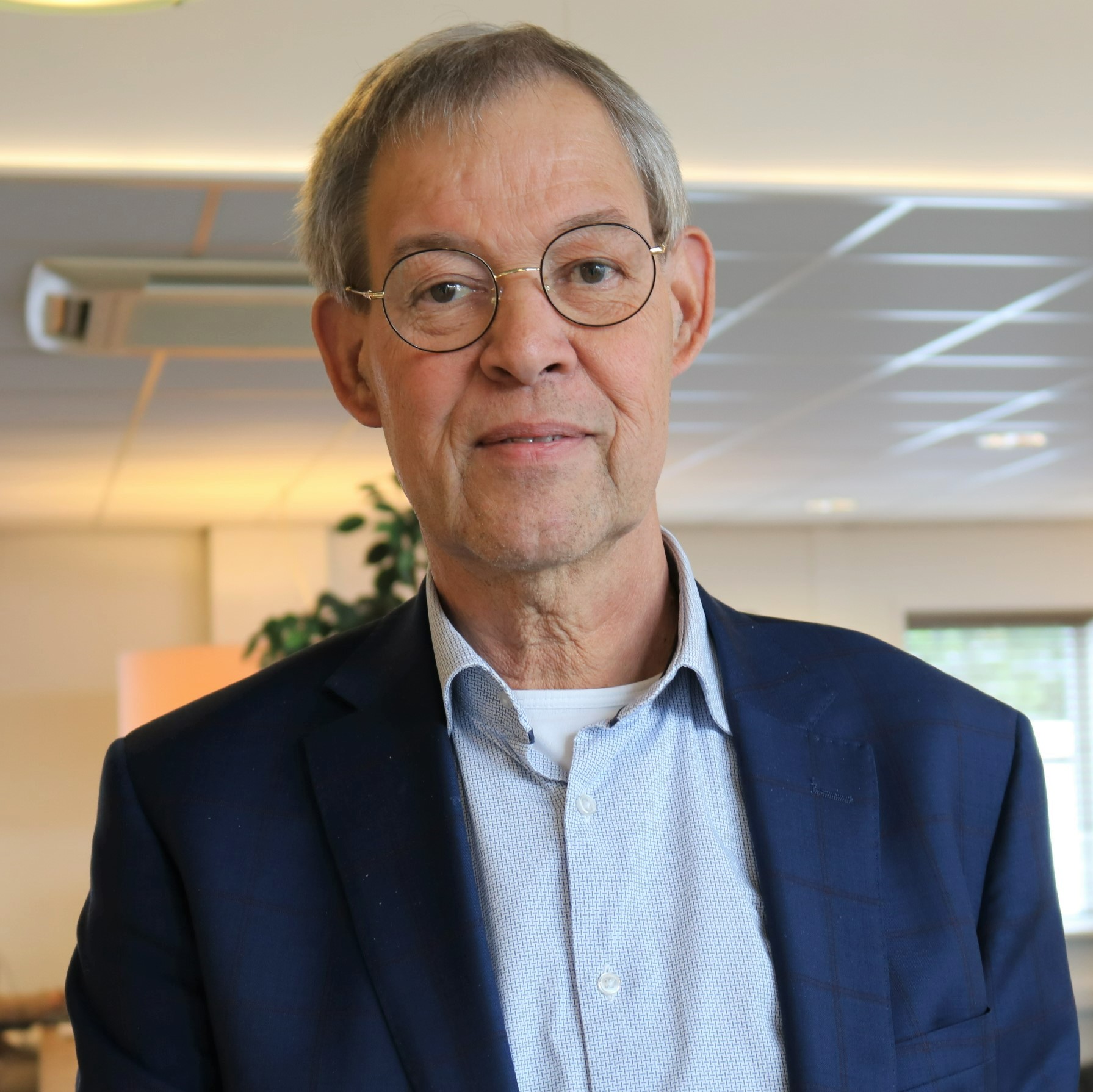 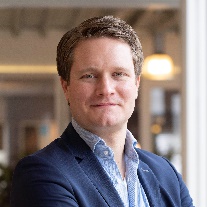 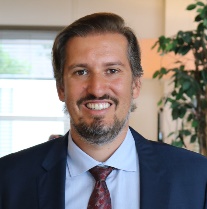 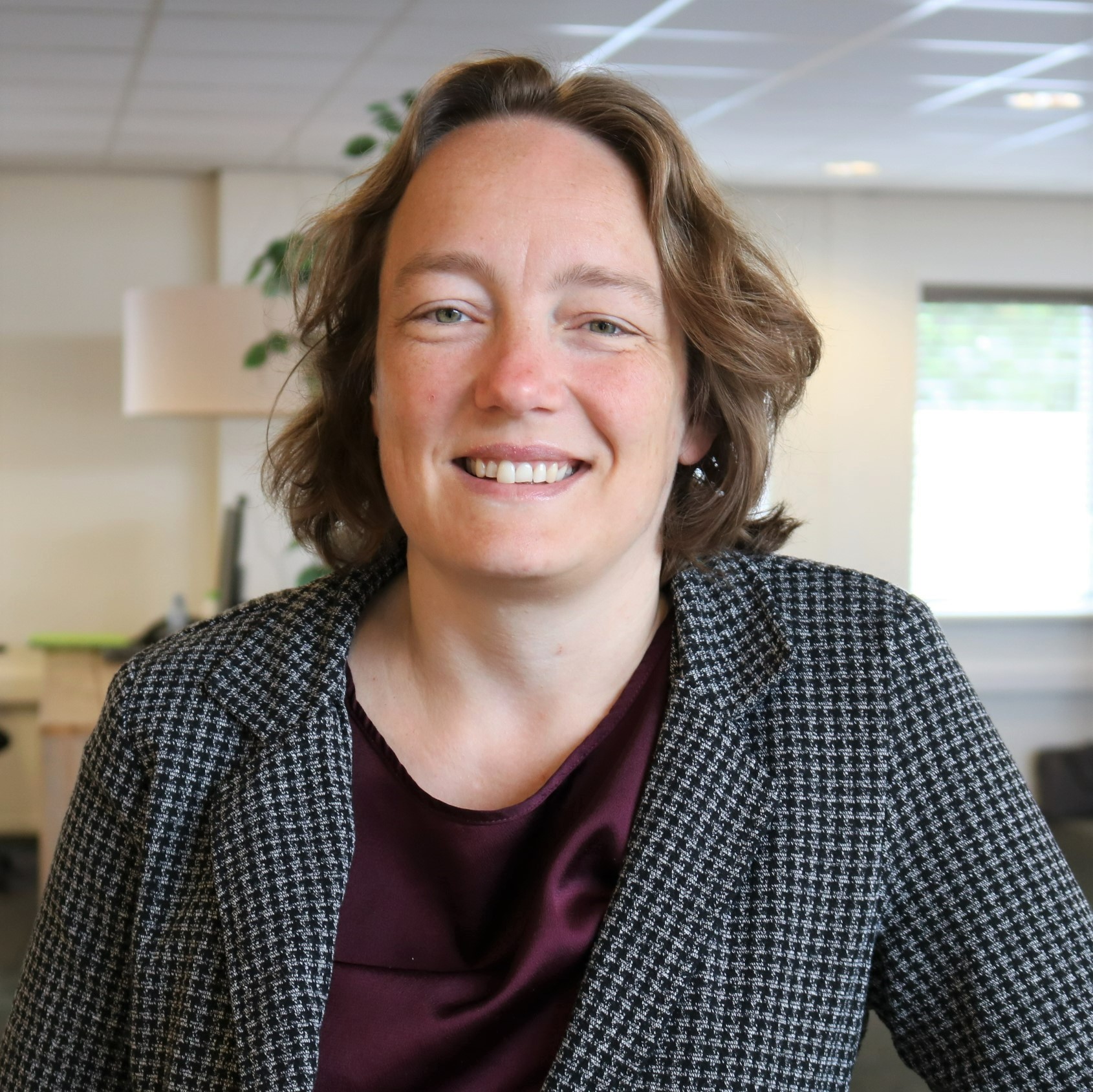 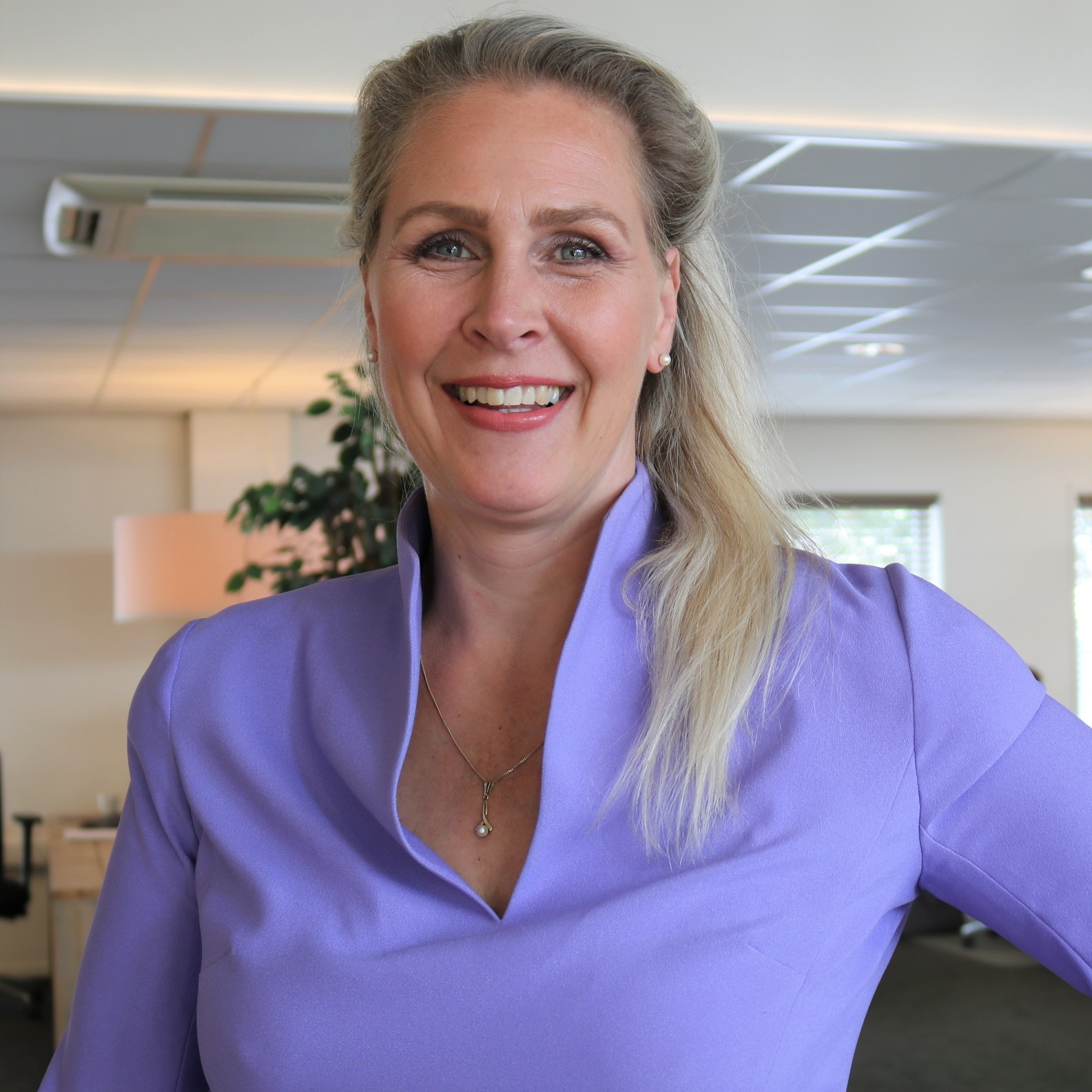 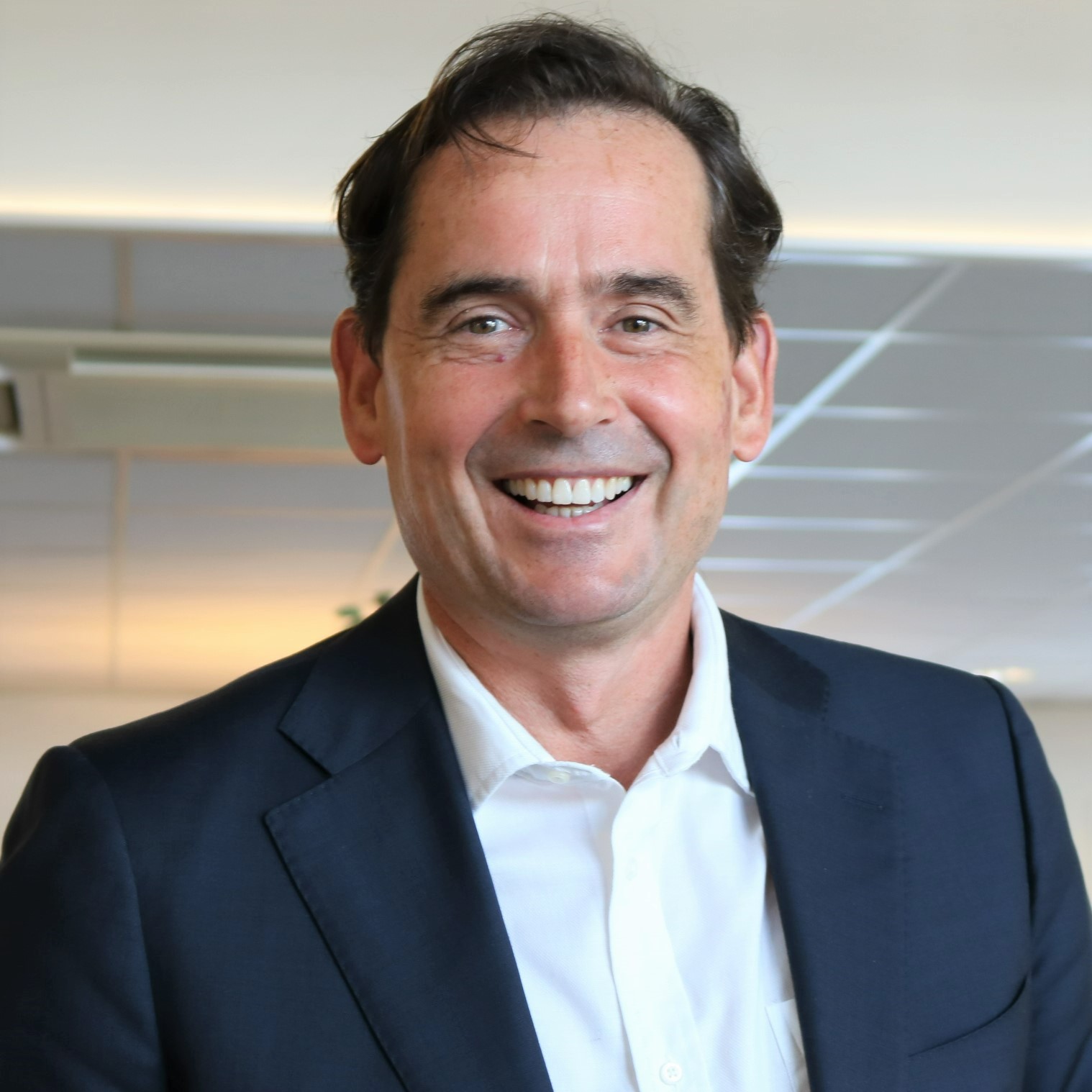 Frans Wtenweerde
CFO
frans.wtenweerde@eurodev.com
Bart Leussink 
VP Advanced Technologies
b.leussink@eurodev.com
Jose Prieto Moneo 
VP Industrial
j.prieto@eurodev.com
Olga Hoving
Marketing Manager
olga.hoving@eurodev.com
Edward Nijland
COO
e.nijland@eurodev.com
Monique Ramondt-Sanders
Executive VP HR Outsourcing
m.ramondt@eurodev.com
Mark de Vries
CEO
m.devries@eurodev.com
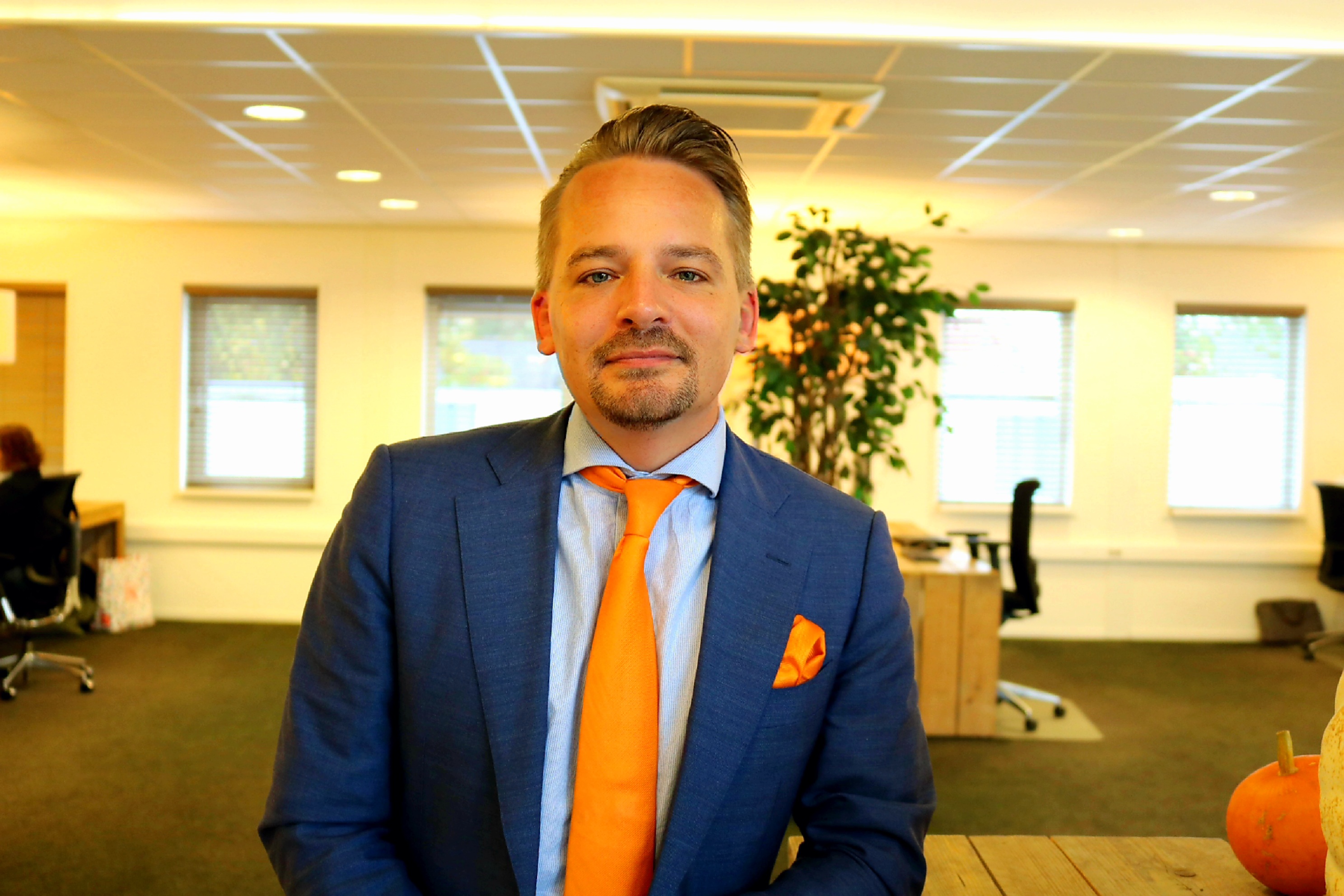 Tim Vaesen 
Executive VP Digital Marketing
t.vaesen@eurodev.com
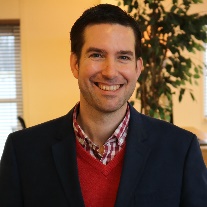 Stephen Viljoen 
VP Retail & Healthcare
s.viljoen@eurodev.com
Socials
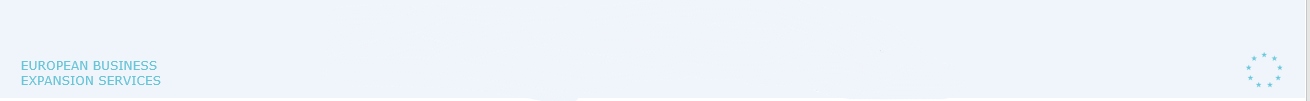 Contact
EuroDev BV
Windmolen 22, 7609 NN Almelo
The Netherlands
www.eurodev.com
instagram/eurodevers
linkedin.com/company/eurodev
+31 546 660 000
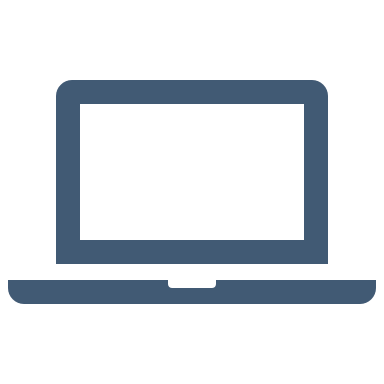 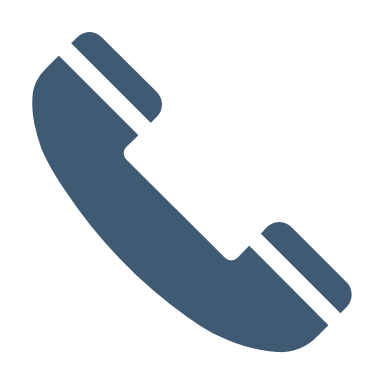 info@eurodev.com
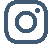 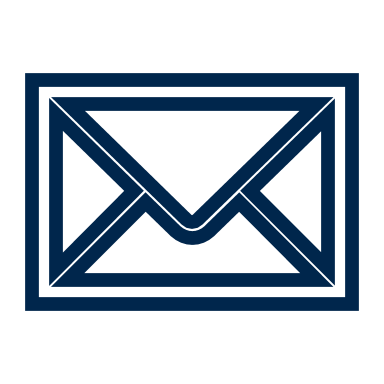 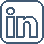